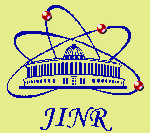 Joint Institute for Nuclear Research  (Dubna)
Status of the Cryostat Design. Cryostat Assembly Procedures
Evgeny Koshurnikov 
GSI, Darmstadt
June  7, 2016
PANDA magnet Cryostat and Control Dewar
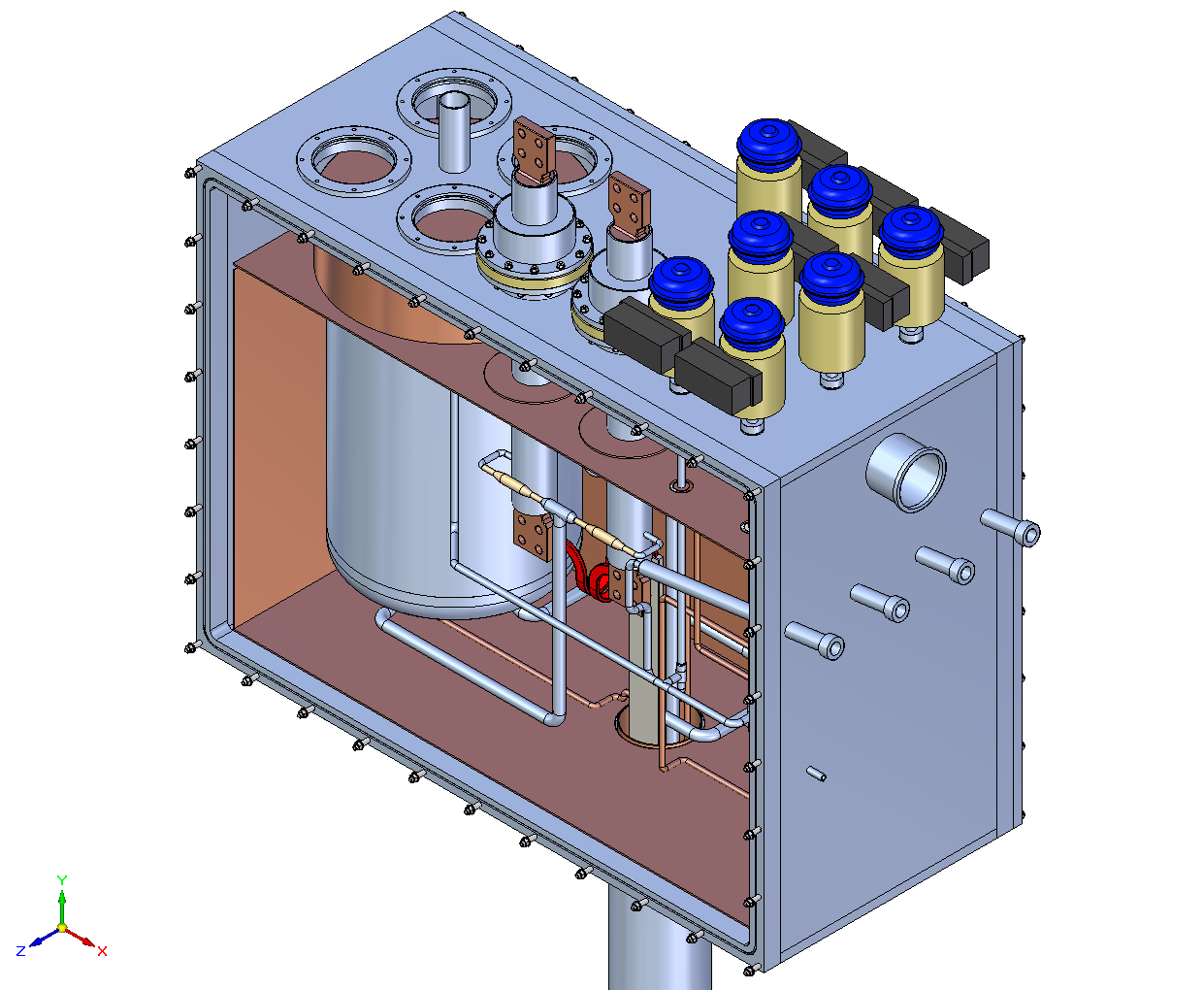 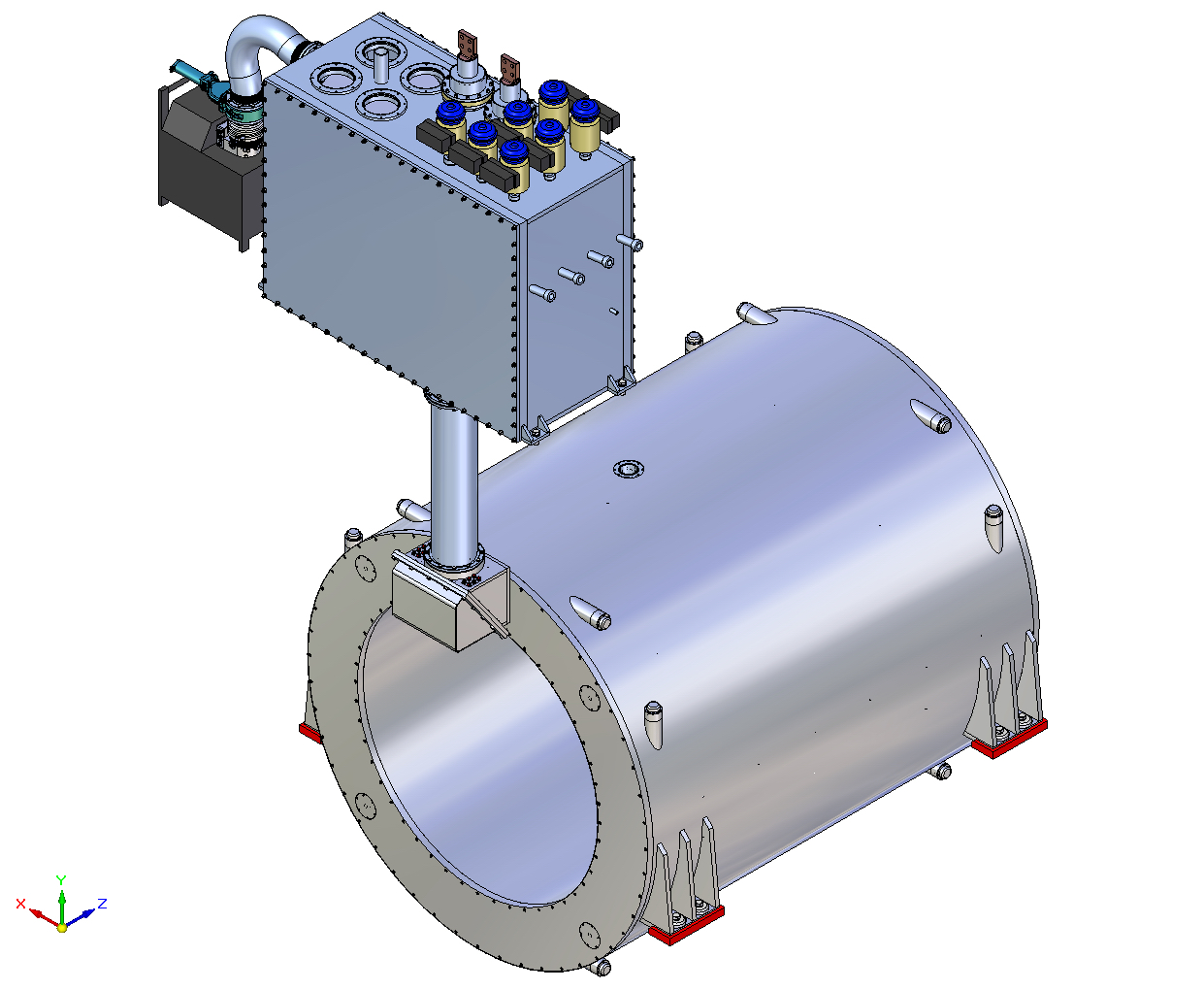 E.Koshurnikov,  GSI, 08.09.2015
2
Cryostat sections
Thermal screen
A short tie of axial suspension
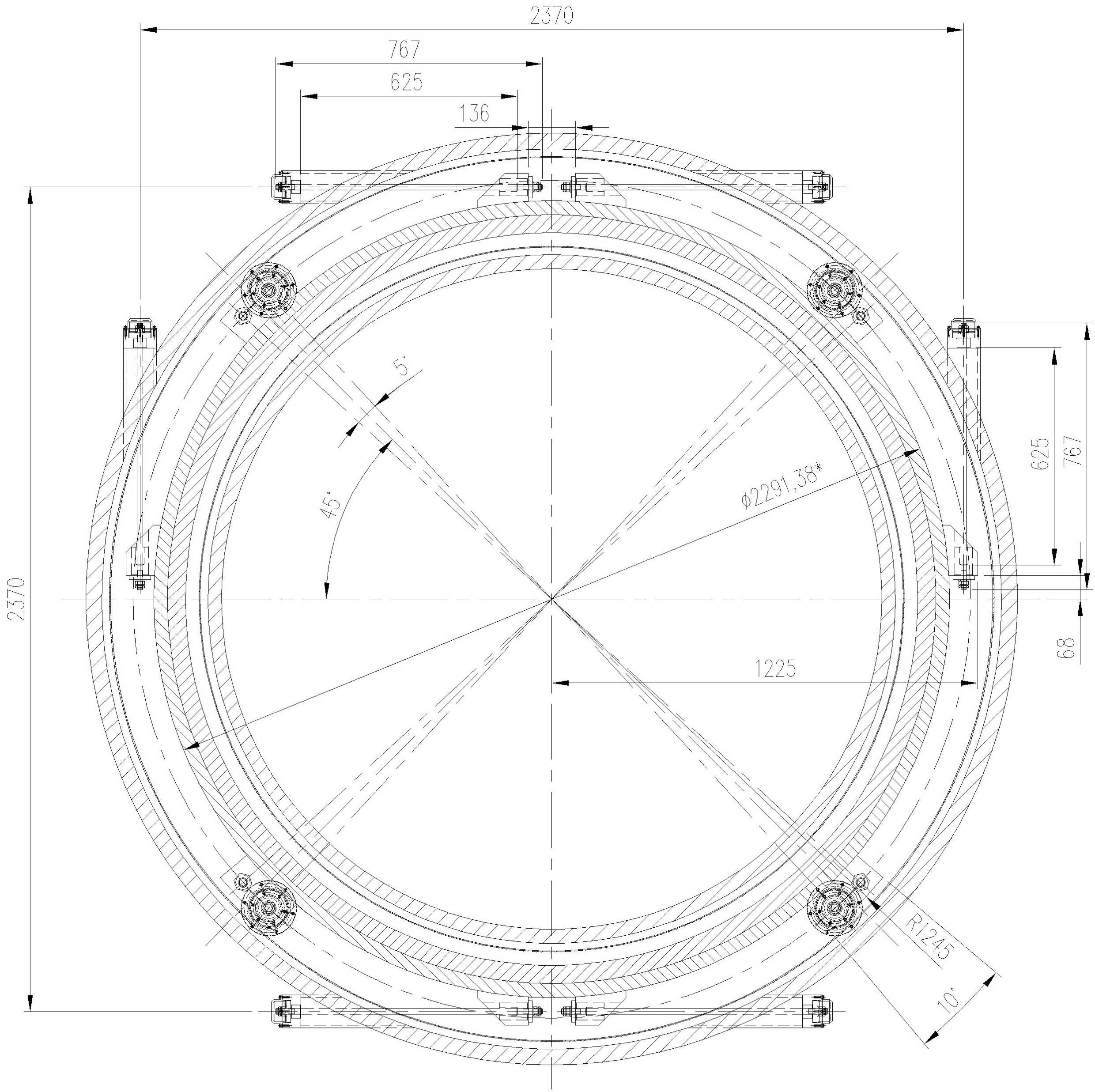 Cold mass
Horizontal tie of radial suspension
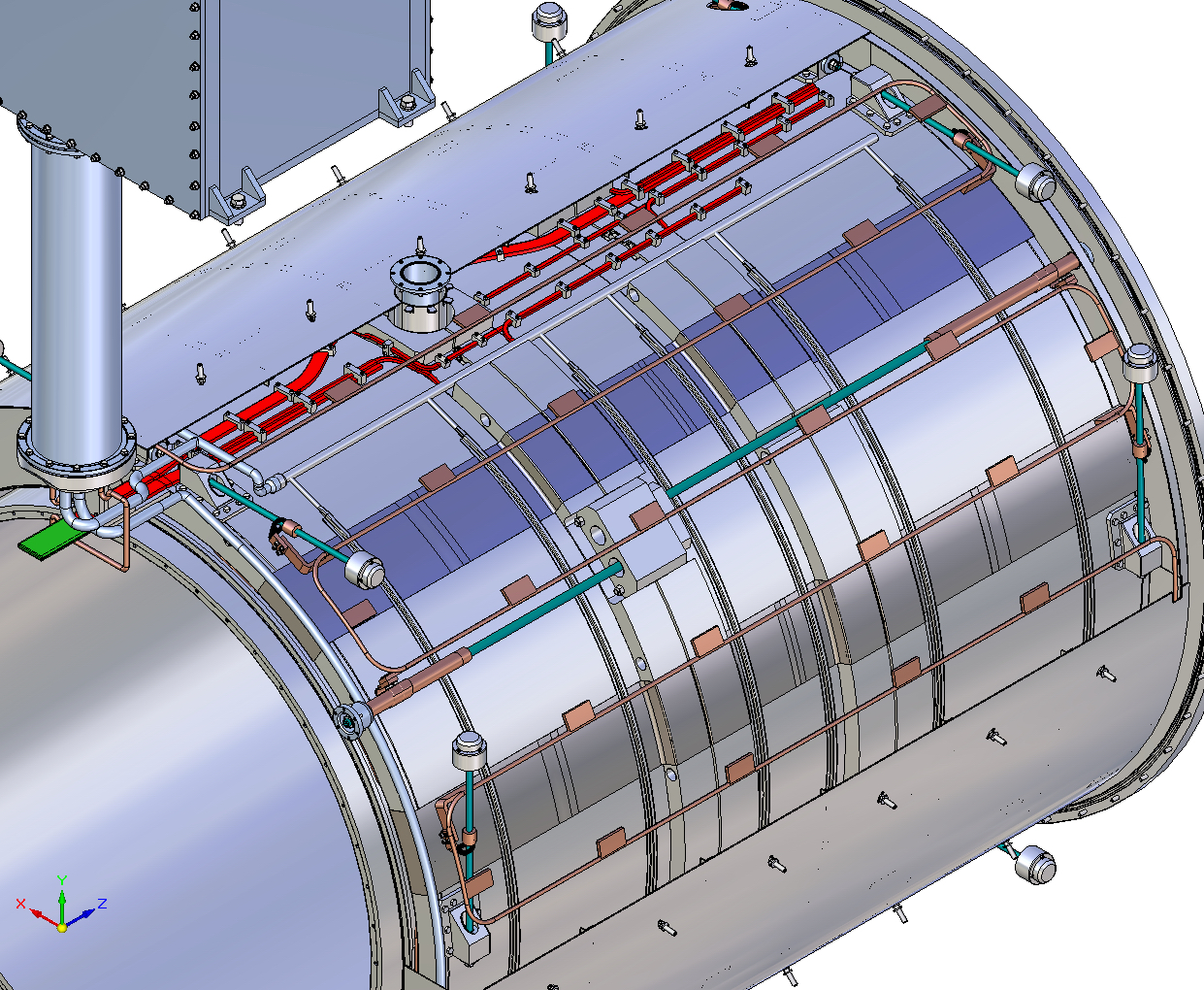 Vertical tie of radial suspension
E.Koshurnikov,  GSI, 08.09.2015
3
Preparation of initial documentation for Engineering Design Stage
3D model of the iron yoke with reduced number of slots for muon panels is prepared and placed at EDMS 
TOSCA model for the iron yoke with reduced number of slots is prepared and placed at EDMS
Magnetic forces and cryogenic computations have been completed. 
Addition mechanical computation for final optimization of the cold mass suspension design is in progress. 
Drawings of the Cryostat and control Dewar have been prepared practically but we expect some minor updating the suspension design based on the results of computation 
Technical Description of the cryostat is in the process of finalization
It takes 2-3 months  to complete the work
E.Koshurnikov,  GSI, 08.09.2015
4
Procedures of the Cryostat Assembly
Assembly procedures of the Cryostat in Novosibirsk and in CERN, as well as the Assembly procedure of the cryostat with Iron Yoke in GSI have been developed as a part of design documentation
Wishing to reduce the overall manufacturing cost of the magnet we plan to use the same technological equipment everyplace
Detailed description of assembly procedures lets to determine requirements for the working space and for crane equipment at the assembly sites . Furthermore, it is necessary for planning and for optimization  of logistic
E.Koshurnikov,  GSI, 08.09.2015
5
Following set of technology equipment should be prepared for assembly and tests of the cryostat:
Transport-technological device designed to adjust the shape of the cryostat outer shell during its assembly, for tests of the cryostat/solenoid, for installation of the solenoid  into the Iron Yoke, as well as for the safe transportation of the cryostat/ solenoid. 
At least the lower part of the device should be made of stainless steel to provide the solenoid test with magnetic field at CERN. Weight of the device is 4.8 tons.
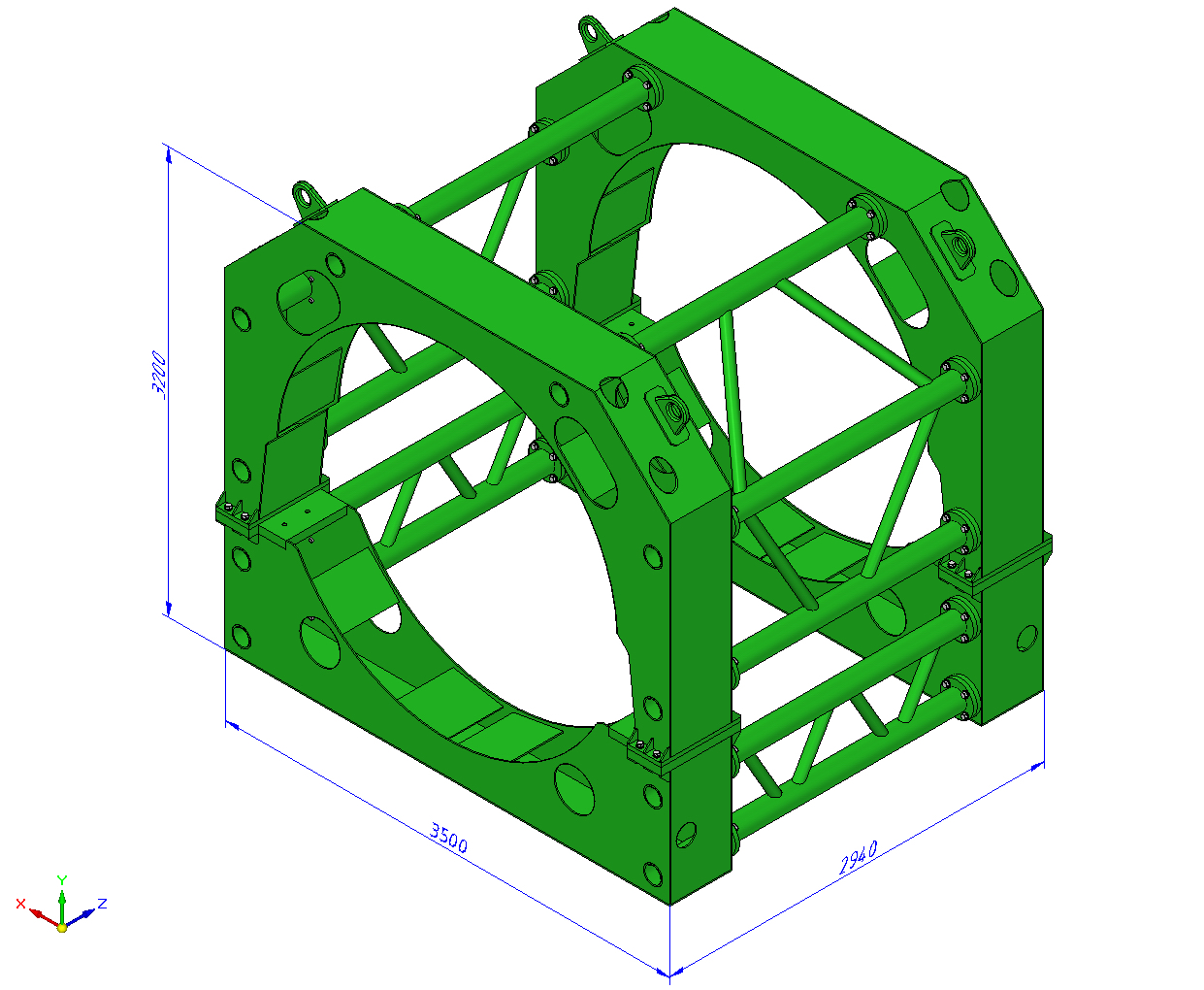 E.Koshurnikov,  GSI, 08.09.2015
6
2. 	Technological device for cryogenic and magnetic tests of the assembled    	cryostat/solenoid at producer place and in CERN. It has to be manufactured of 	stainless  steel (or aluminum 	alloy) to provide the solenoid test with 	magnetic 	field at CERN. It’s weight is about 6 tons.
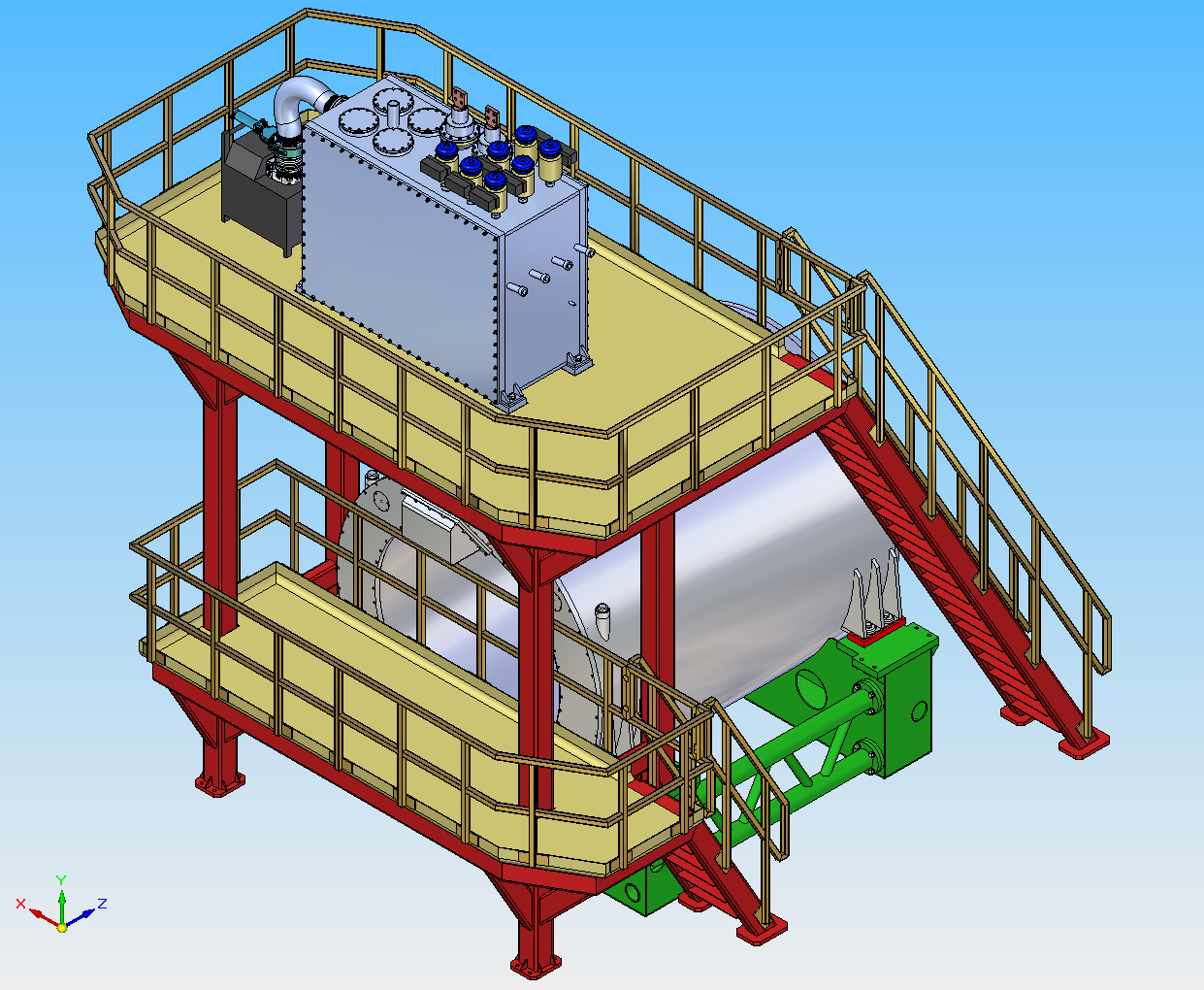 E.Koshurnikov,  GSI, 08.09.2015
7
3. 	The mounting beam (complete with supports) for installation of the inner 	cryostat shell and the cold mass into the outer cryostat shell and for installation 	of the cryostat into the Iron Yoke.   	At the top and bottom shelves of  a standard  I-beam two steel bars are installed 	to move load along  them on roller skates. 	Weight of the mounting 	beam is 2.3 ton.
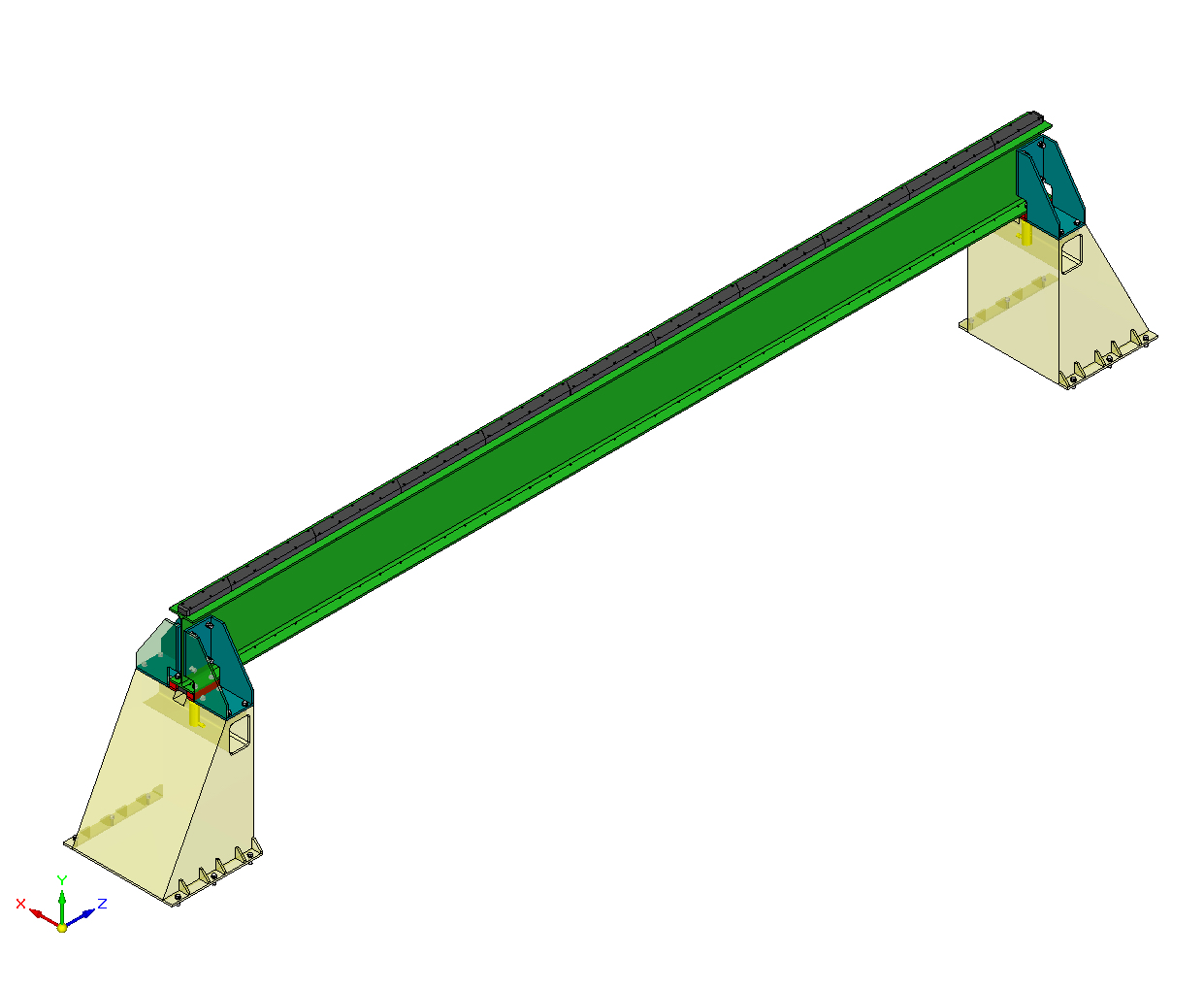 Maximal weight load of the beam < 19 tons
Maximal sag of the mounting beam up to 11 mm
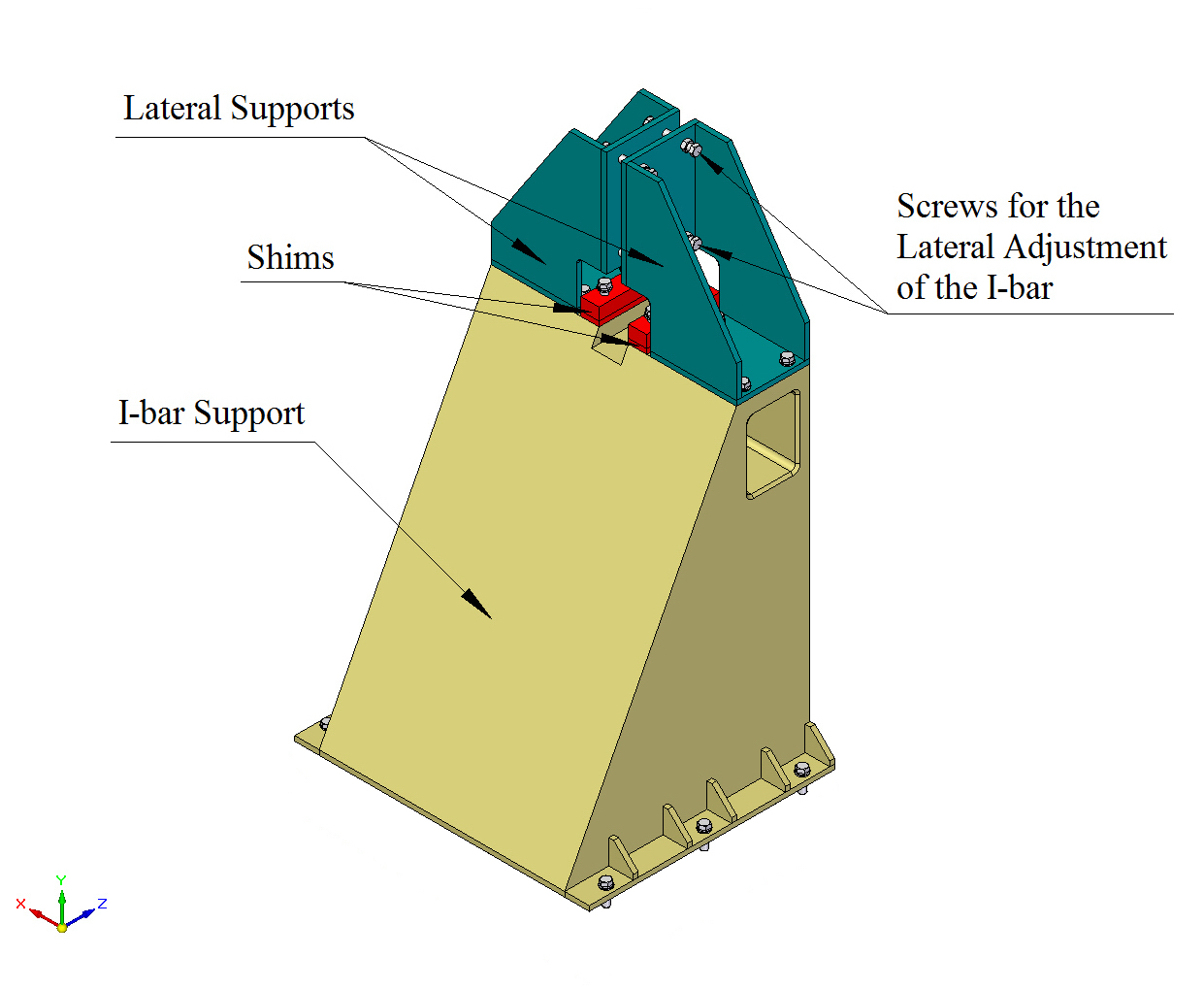 E.Koshurnikov,  GSI, 08.09.2015
8
4. 	Bearing arrangement intended to adjust the shape of the inner cryostat shell 	during its assembly using 12 individually controlled sliders advanced in radial 	direction. The device is equipped with 4 roller skates (two upper and two lower)  	(BOERKEY model III AM-H-50CrV4-FR-E). Weight of the device is ~ 1.9 tons
E.Koshurnikov,  GSI, 08.09.2015
9
5. Multipurpose lifting Traverse6. Supports for the inner and outer shells of the cryostat
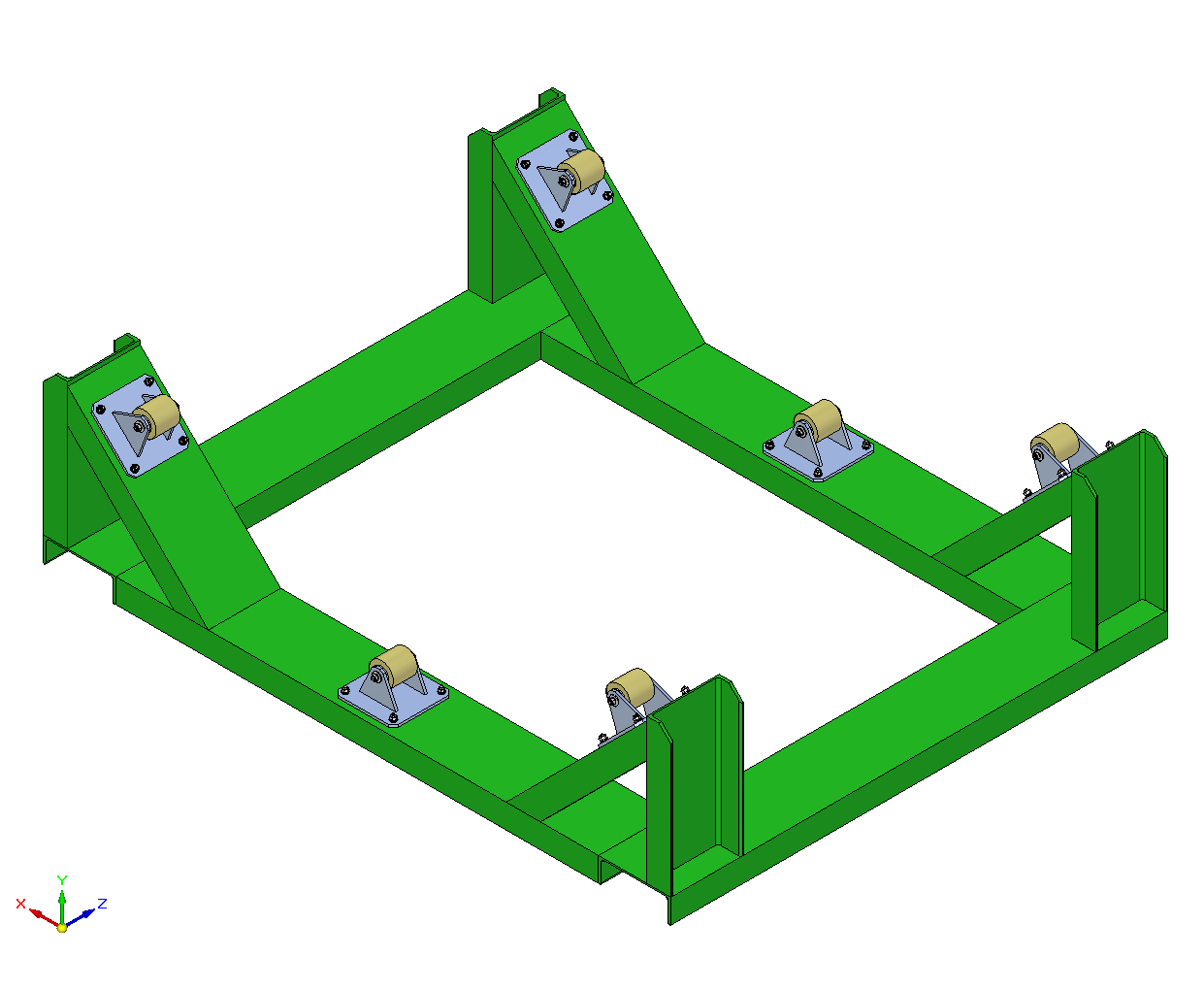 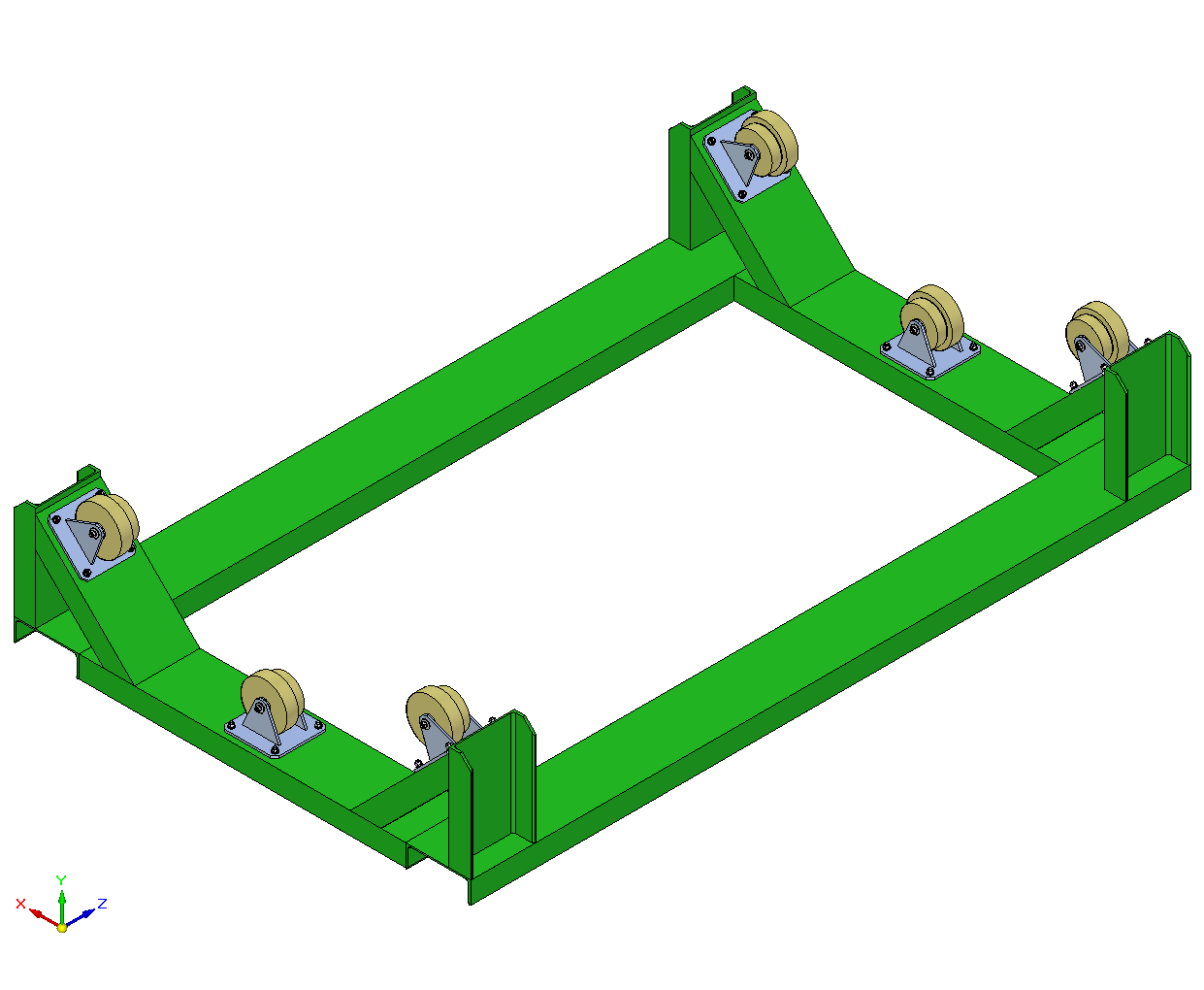 E.Koshurnikov,  GSI, 08.09.2015
10
Assembly and tests of the cryostat without cold mass at the producer place
E.Koshurnikov,  GSI, 08.09.2015
11
✧	Set up the outer shell of the cryostat with the installed thermal screen into the 	transport-technological device. ✧ 	With help of the transport-technological device cylindricity of the end seating 	surfaces of the shell should be achieved.
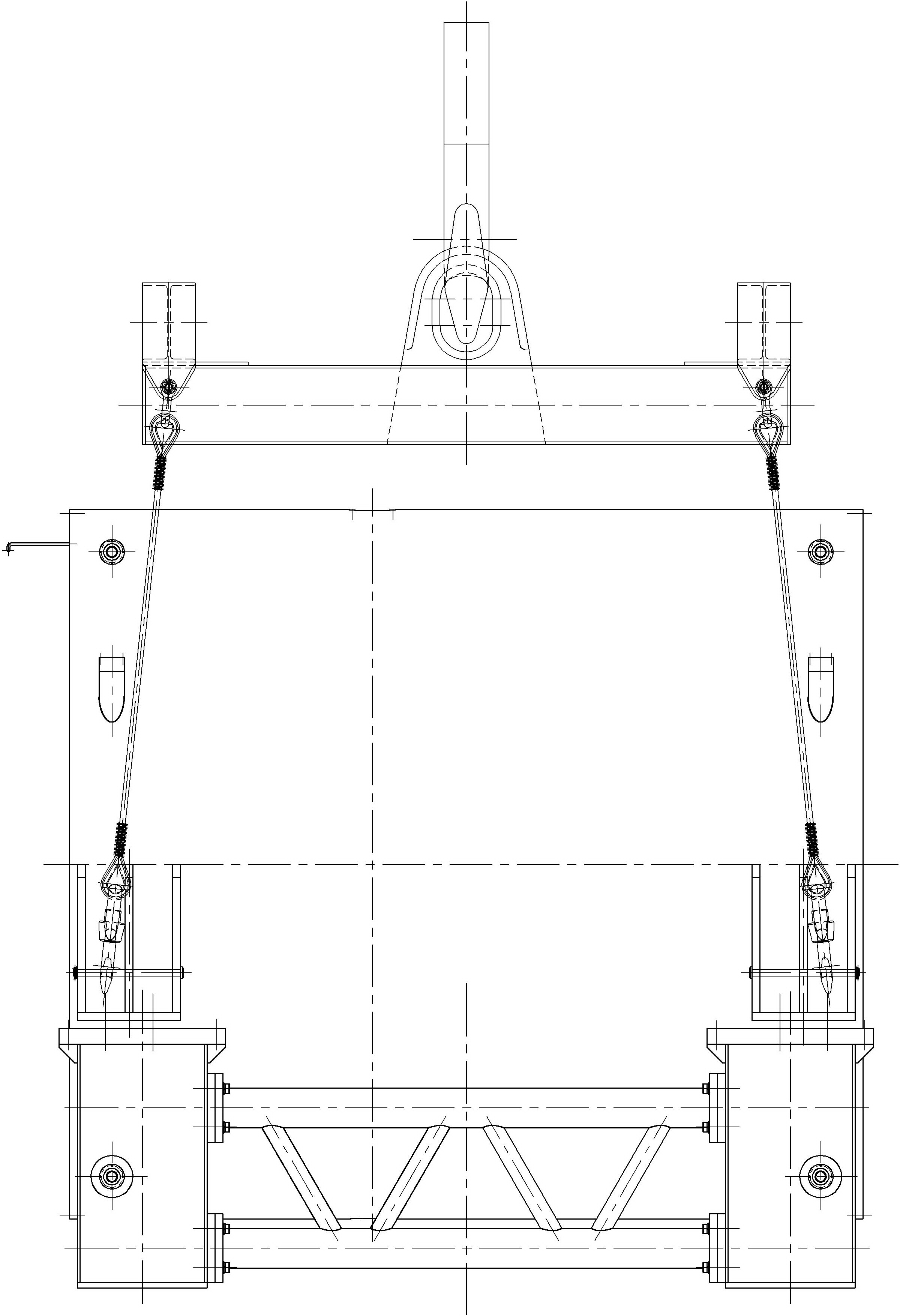 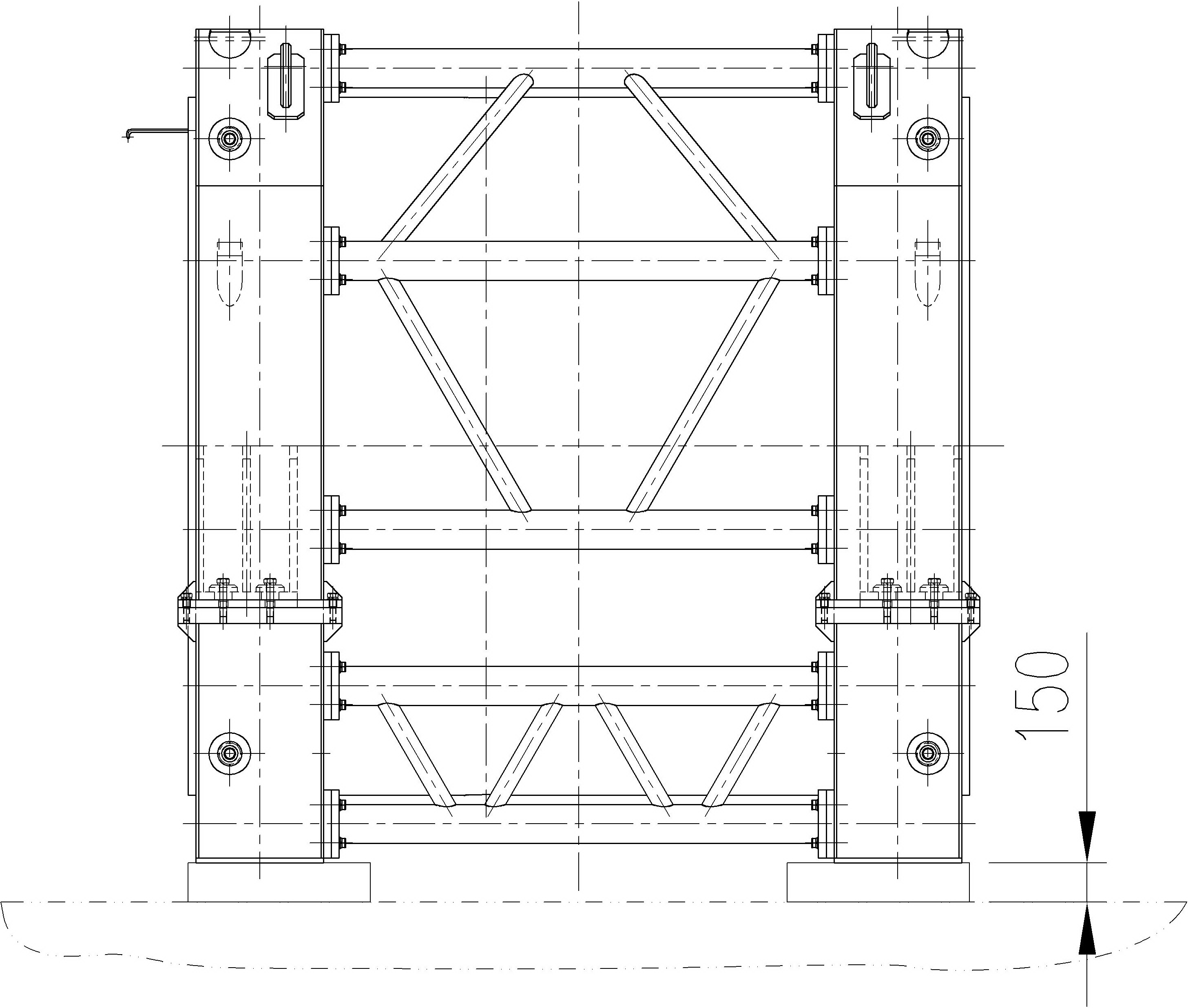 E.Koshurnikov,  GSI, 08.09.2015
12
Installation of the mounting beam into the outer cryostat shell assembled with one cryostat flange
E.Koshurnikov,  GSI, 08.09.2015
13
✧ Installing the mounting beam on two supports at the ends of the shell (end and 	intermediate ones).  ✧ Fixing the end support on the foundation.  ✧ Installation of the side stops on the end support of the mounting beam .
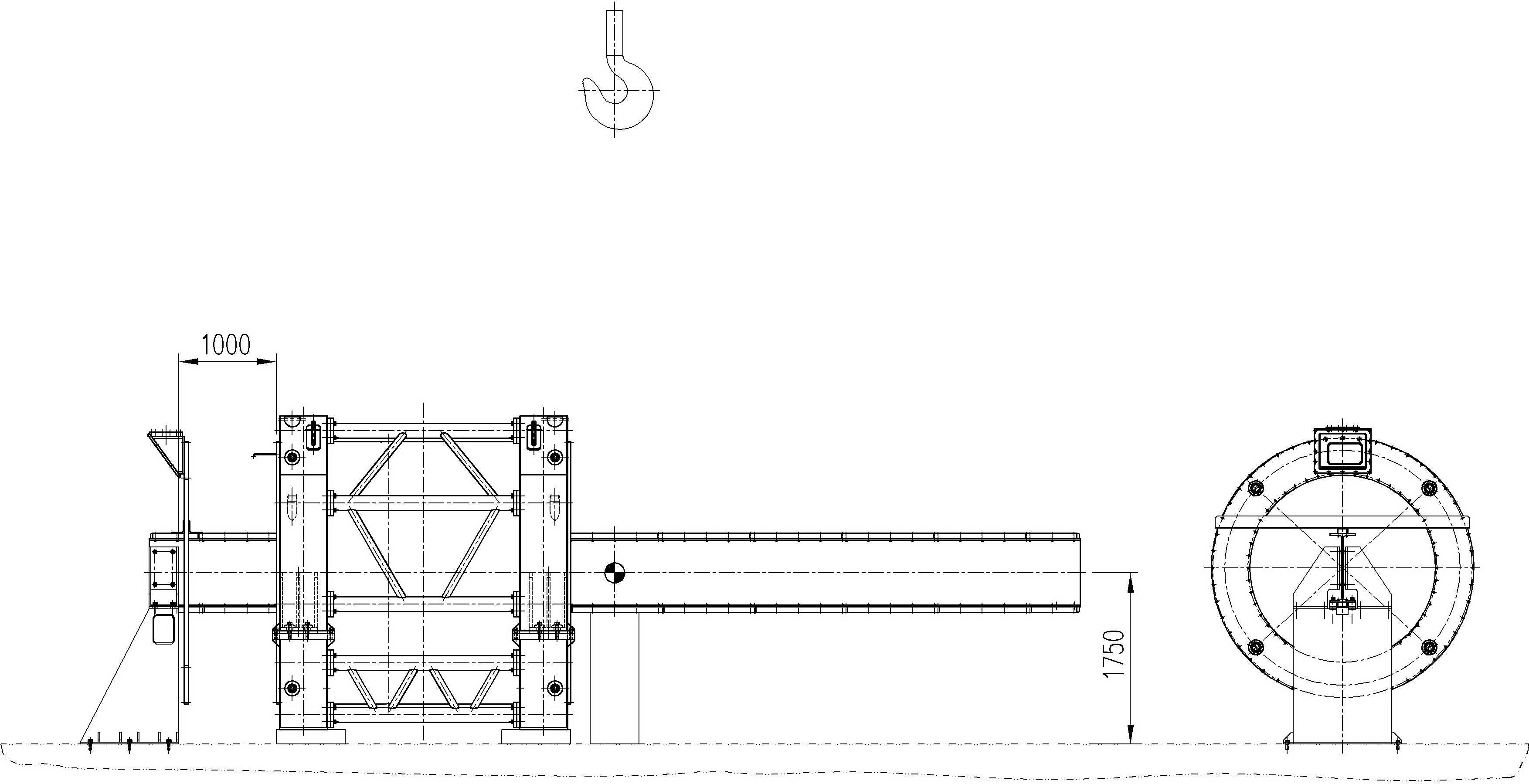 E.Koshurnikov,  GSI, 08.09.2015
14
✧ 	Installation of the bearing arrangement on the free end of the mounting beam ✧ 	Installation of the inner vacuum shell with installed thermal screen on the 	bearing 	arrangement located at the free end of the mounting beam.
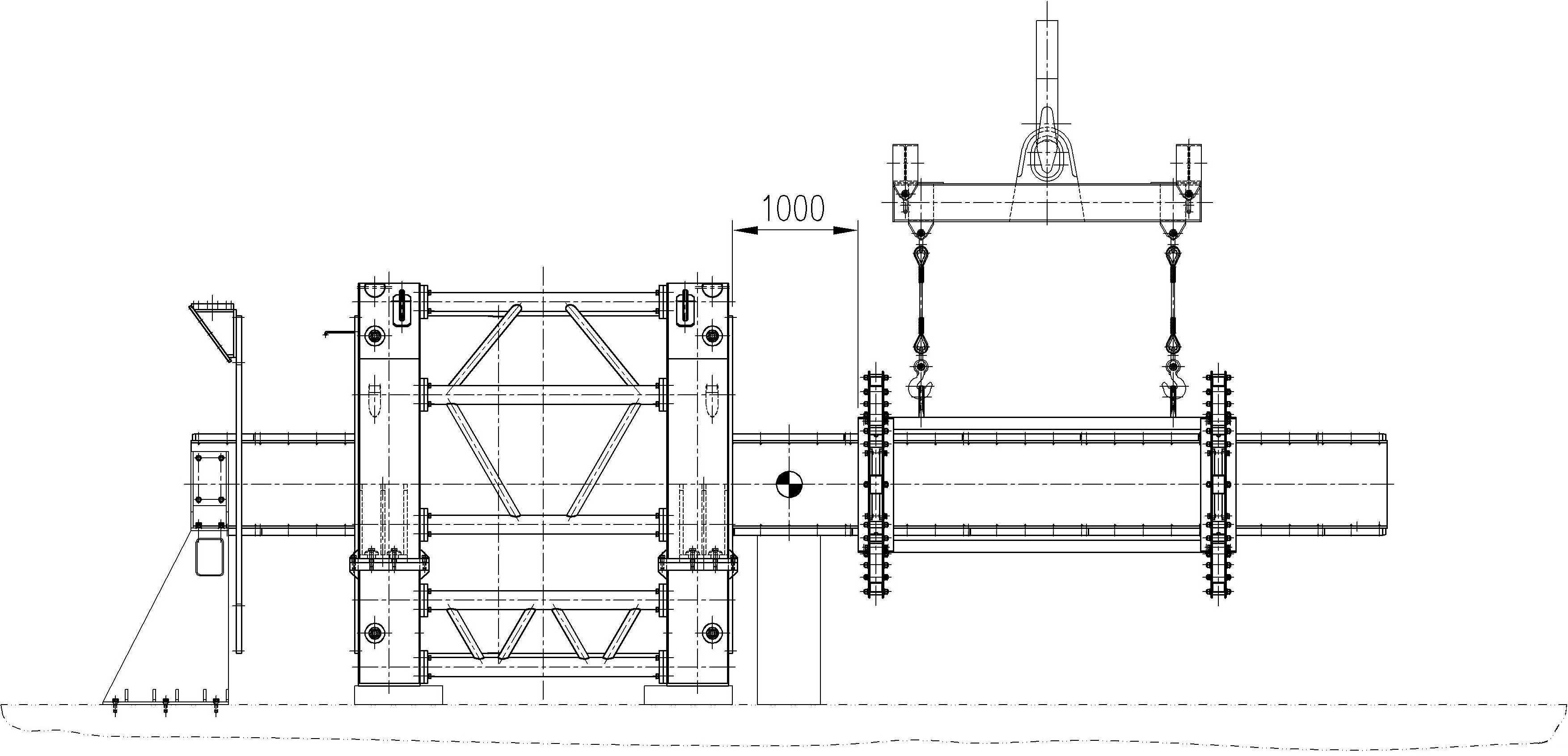 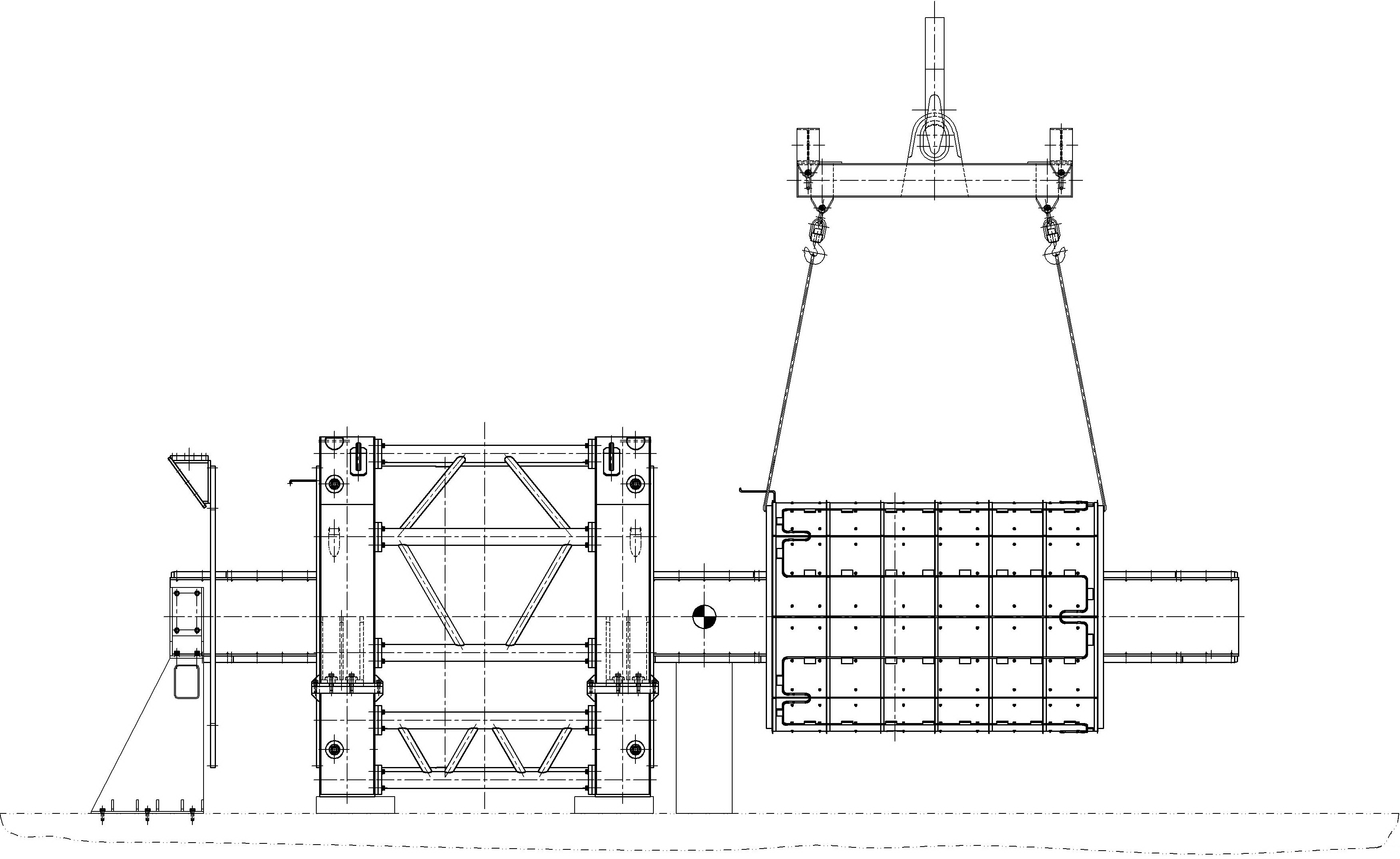 E.Koshurnikov,  GSI, 08.09.2015
15
✧ 	Putting the second flange of the cryostat at the free end of the mounting beam. ✧ 	Installing end support and removing the intermediate one. ✧ 	Ensuring coincidence of the axes of the cryostat shells by the jacks and by adjusting bolts in 	the side stops of the end supports ✧ 	Rolling the inner shell into the cryostat ✧ 	Providing roundness of the end seat surfaces of the shell using the distance sliders of the 	bearing arrangement and fixing the shell relative to the bearing arrangement
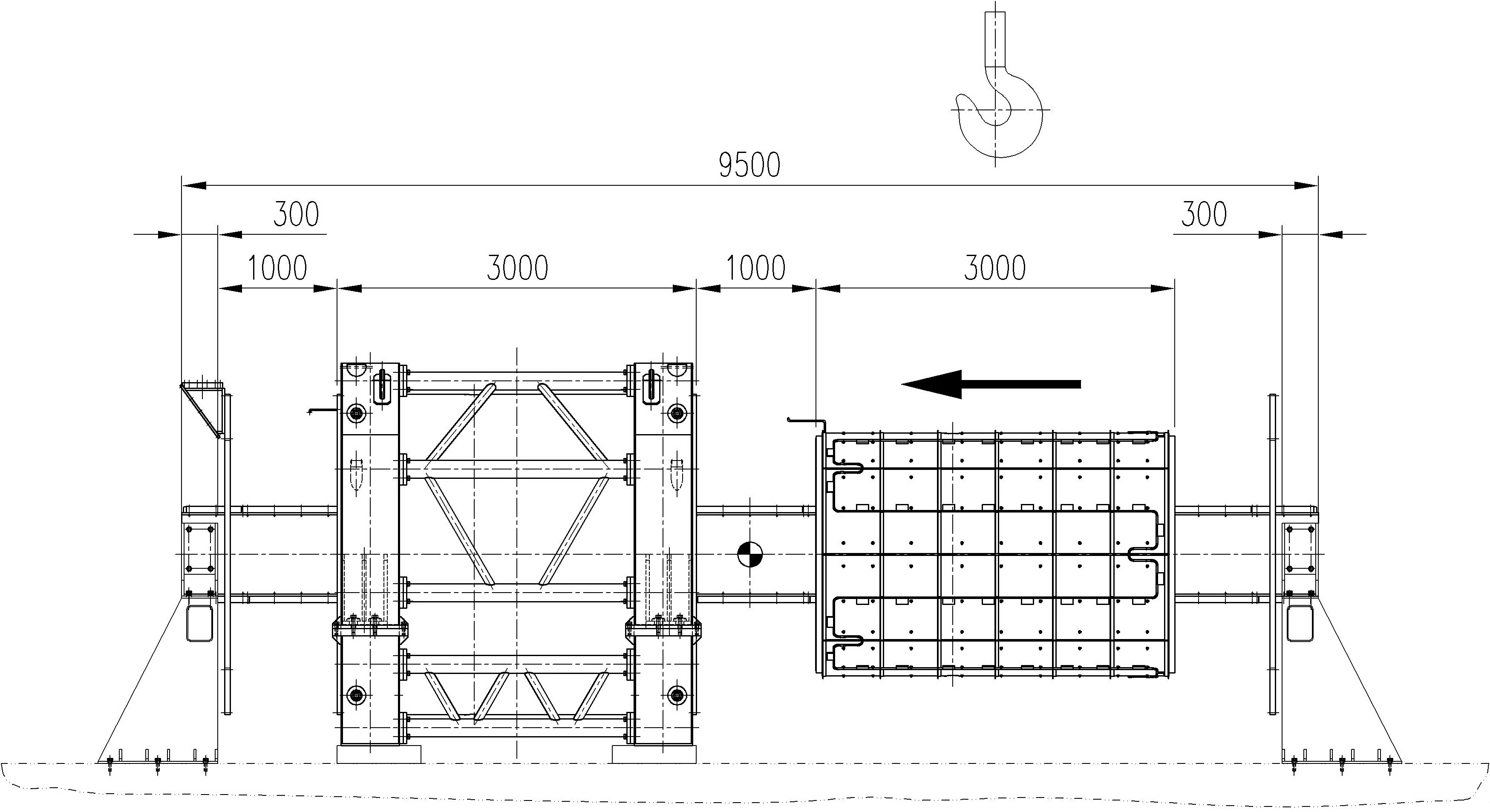 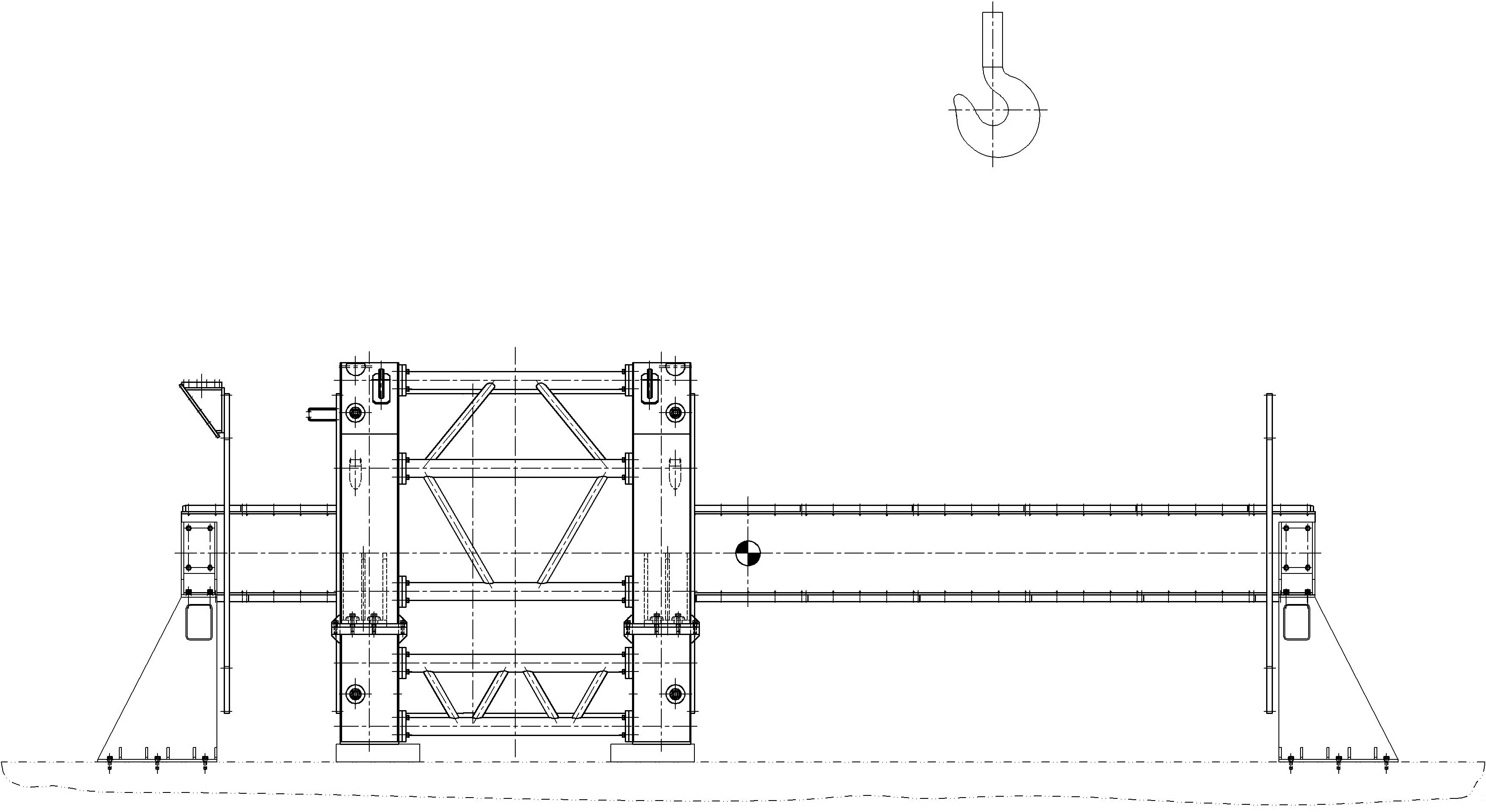 E.Koshurnikov,  GSI, 08.09.2015
16
✧ 	Connection of cooling pipes of the screen shells and installation of the end flanges 	of the thermal screen. ✧ 	Installation of the end spacers between shells of the vacuum vessel. ✧ 	Installation of the cryostat flanges .✧ 	Rolling out the bearing arrangement from the cryostat to the edge of the mounting 	beam.
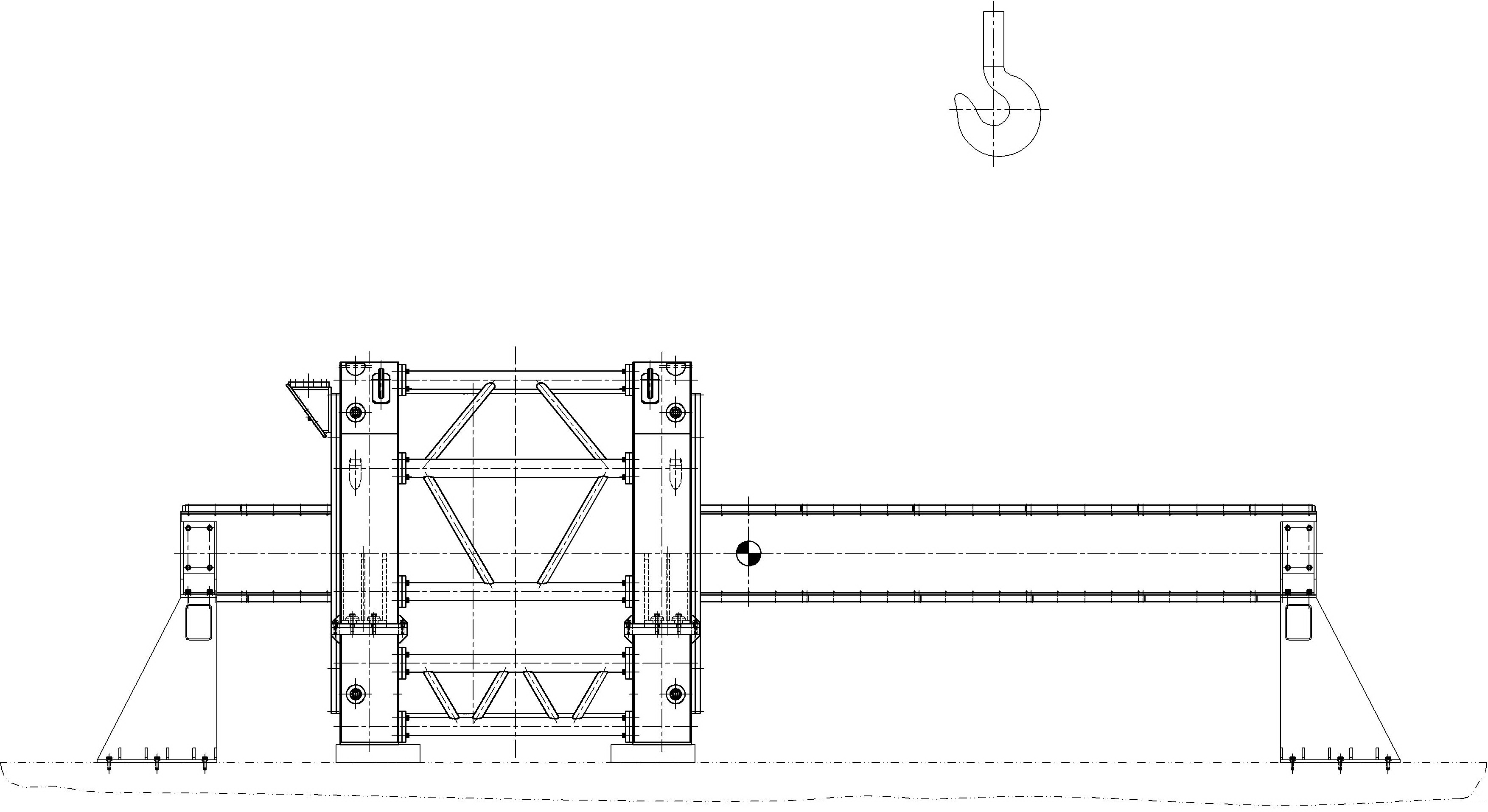 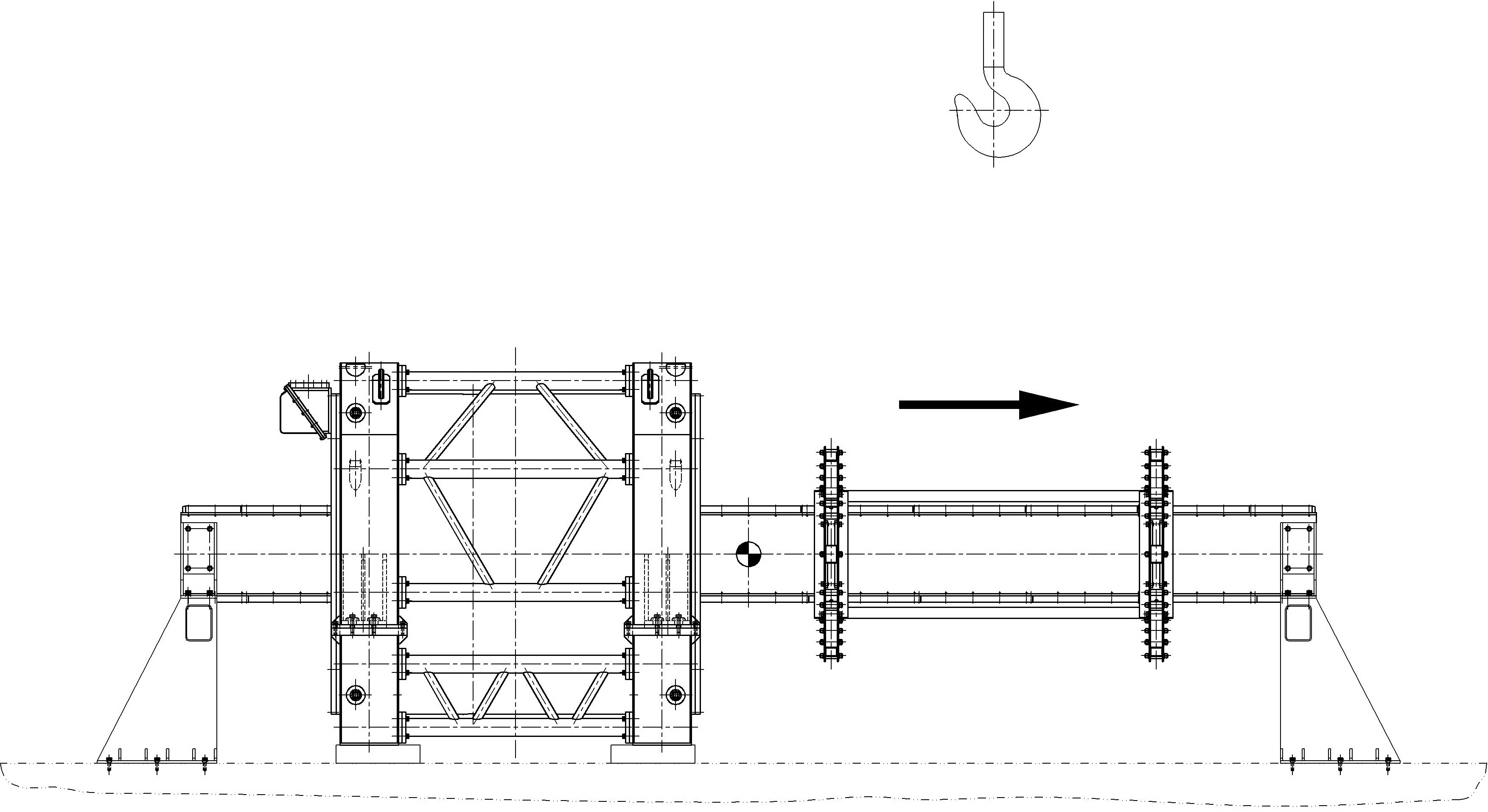 E.Koshurnikov,  GSI, 08.09.2015
17
✧ 	Uninstallation of the bearing arrangement, ✧ 	Removing beam supports and mounting beam
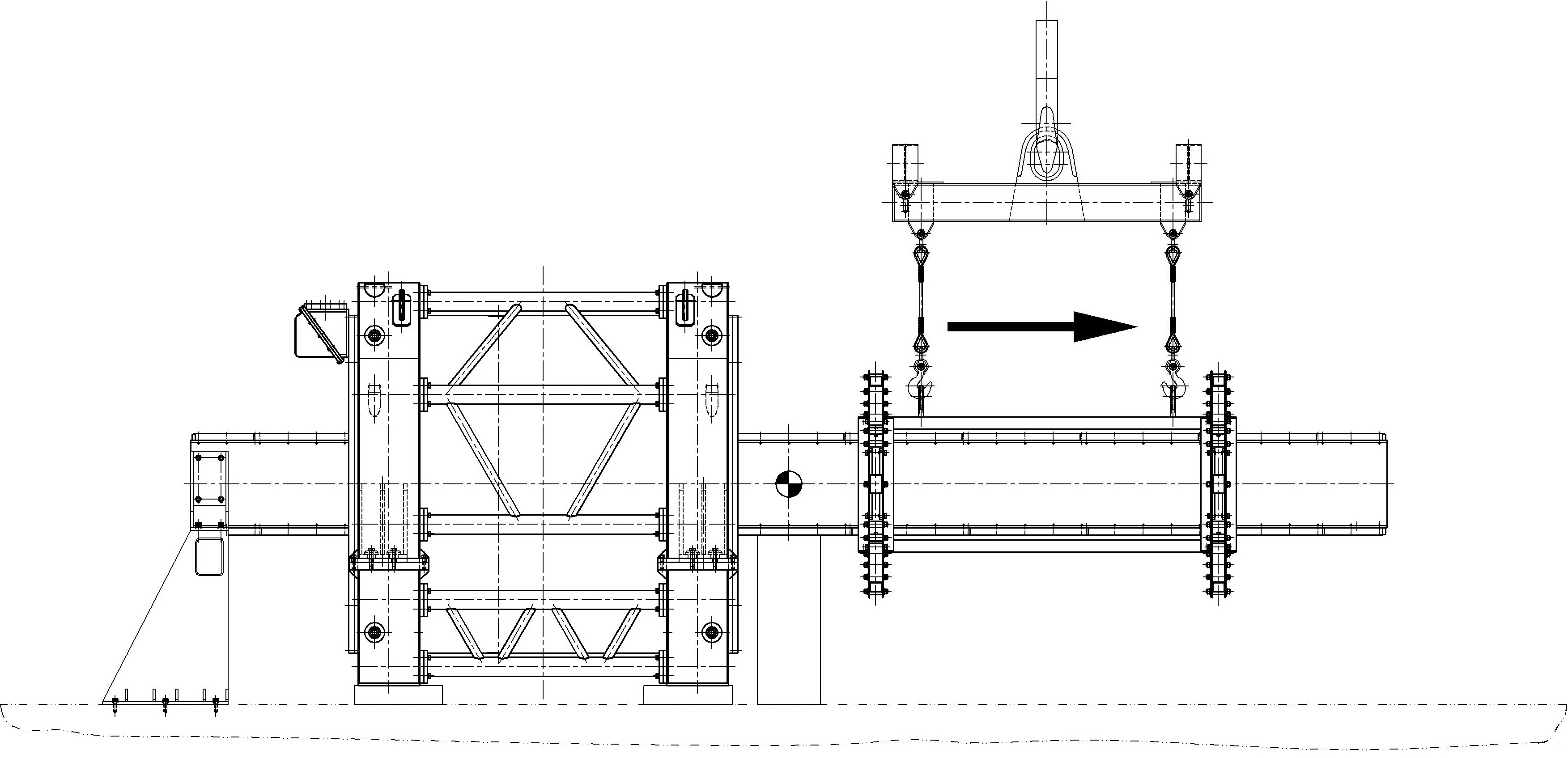 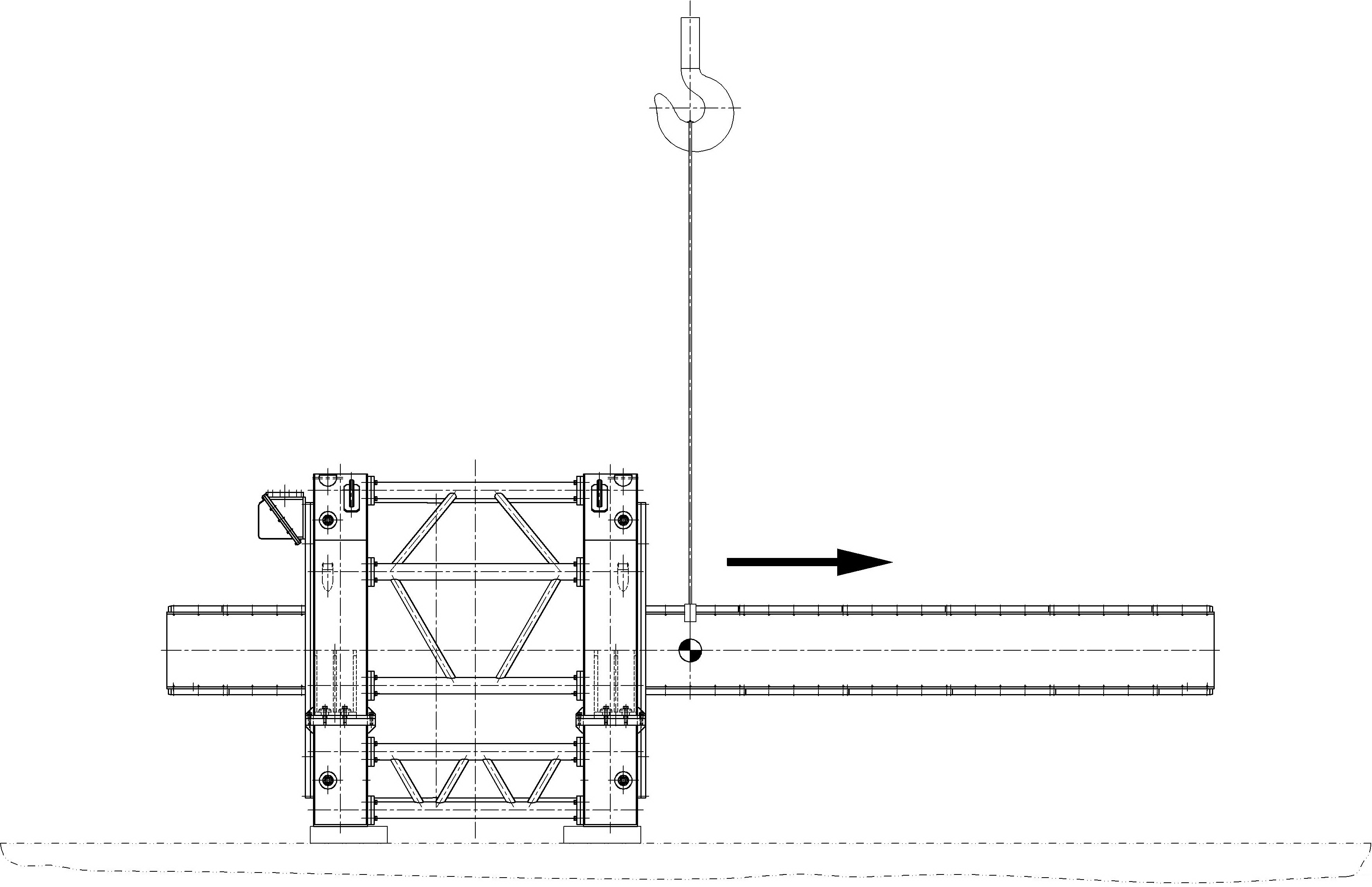 E.Koshurnikov,  GSI, 08.09.2015
18
Assembled cryostat encapsulated inside the transport-technological device.
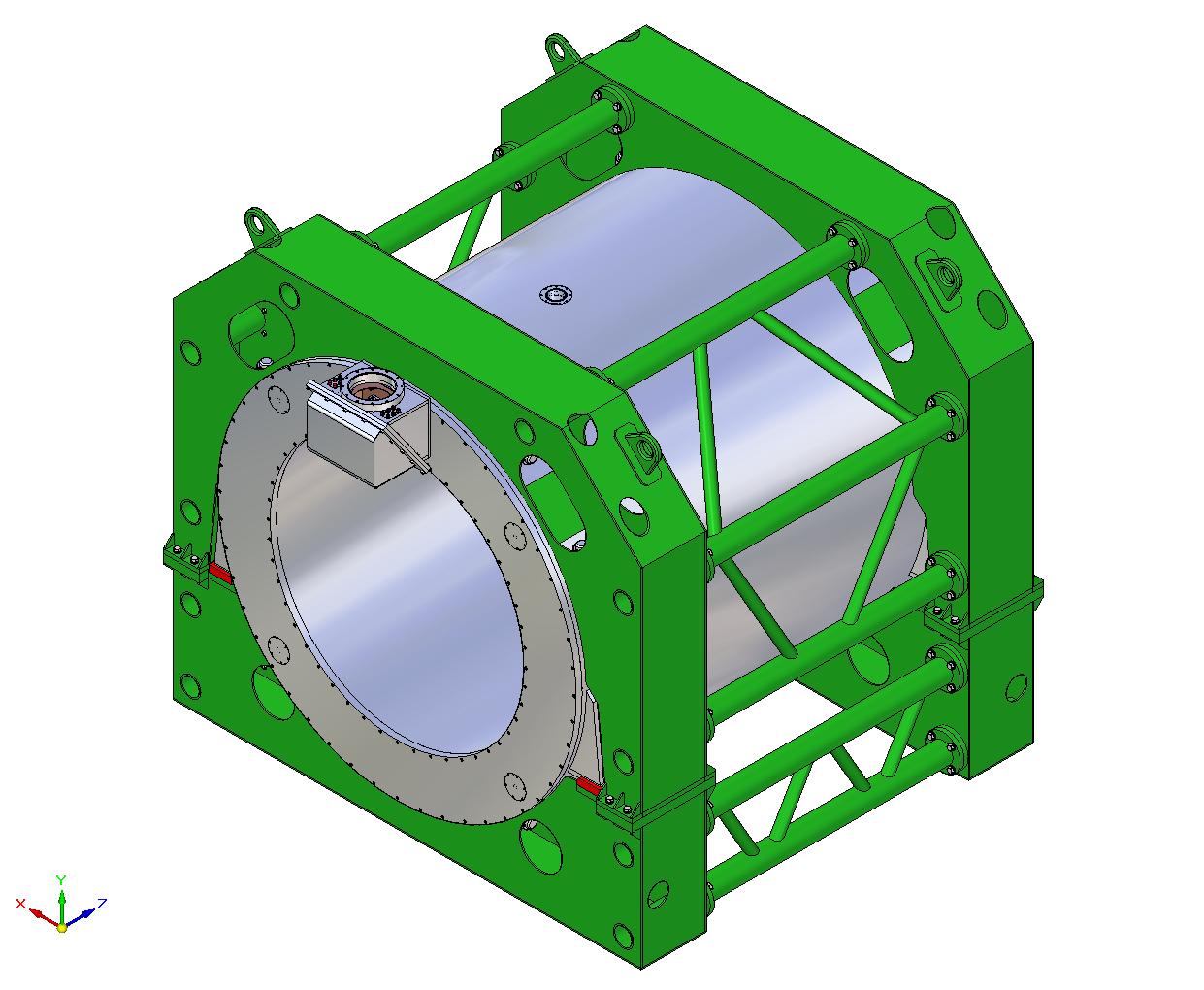 E.Koshurnikov,  GSI, 08.09.2015
19
✧ 	Removing of the upper part of the transport-technological device.✧ 	Installation of the technological device for cryogenic tests of the 	assembled cryostat.
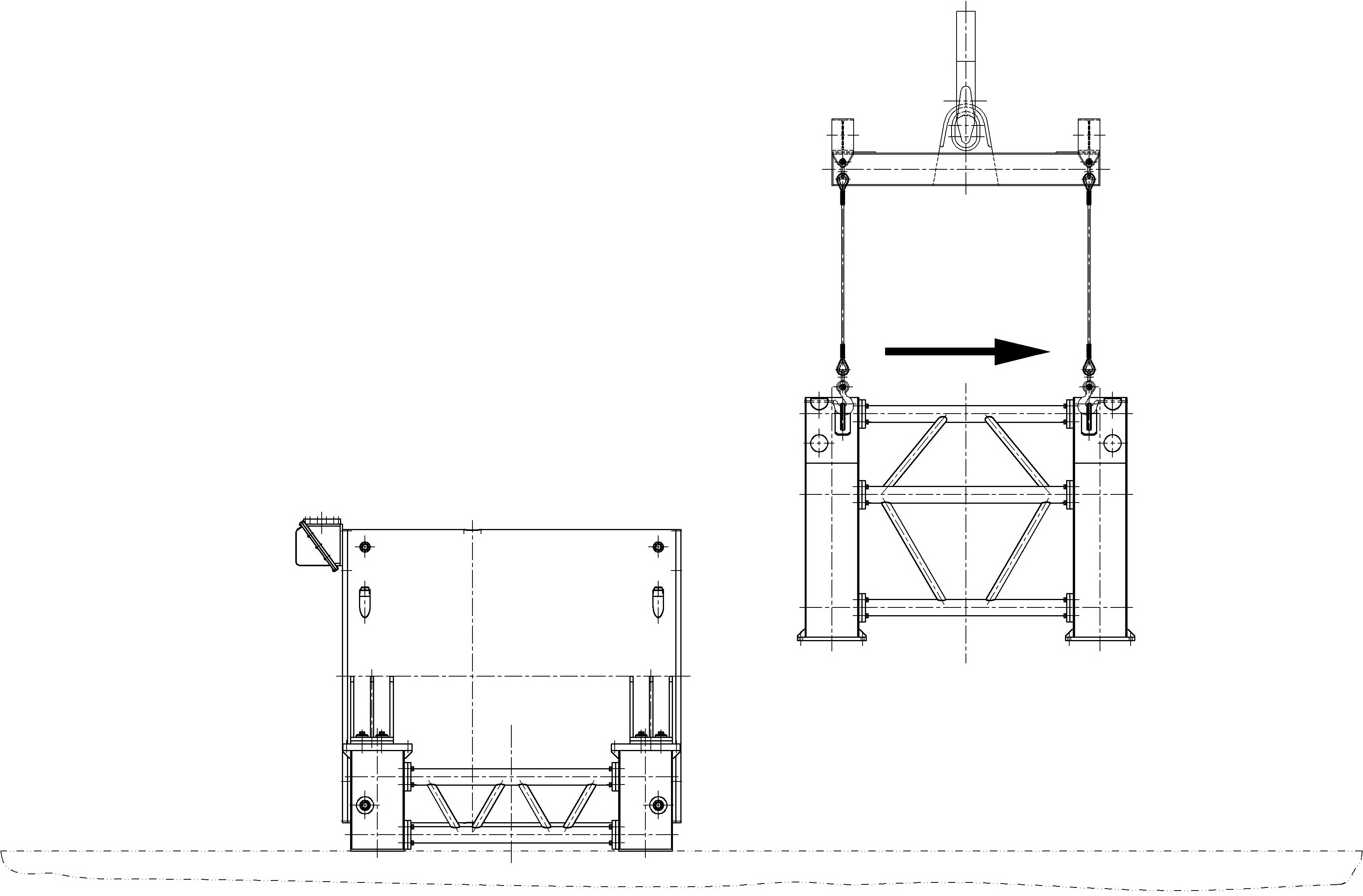 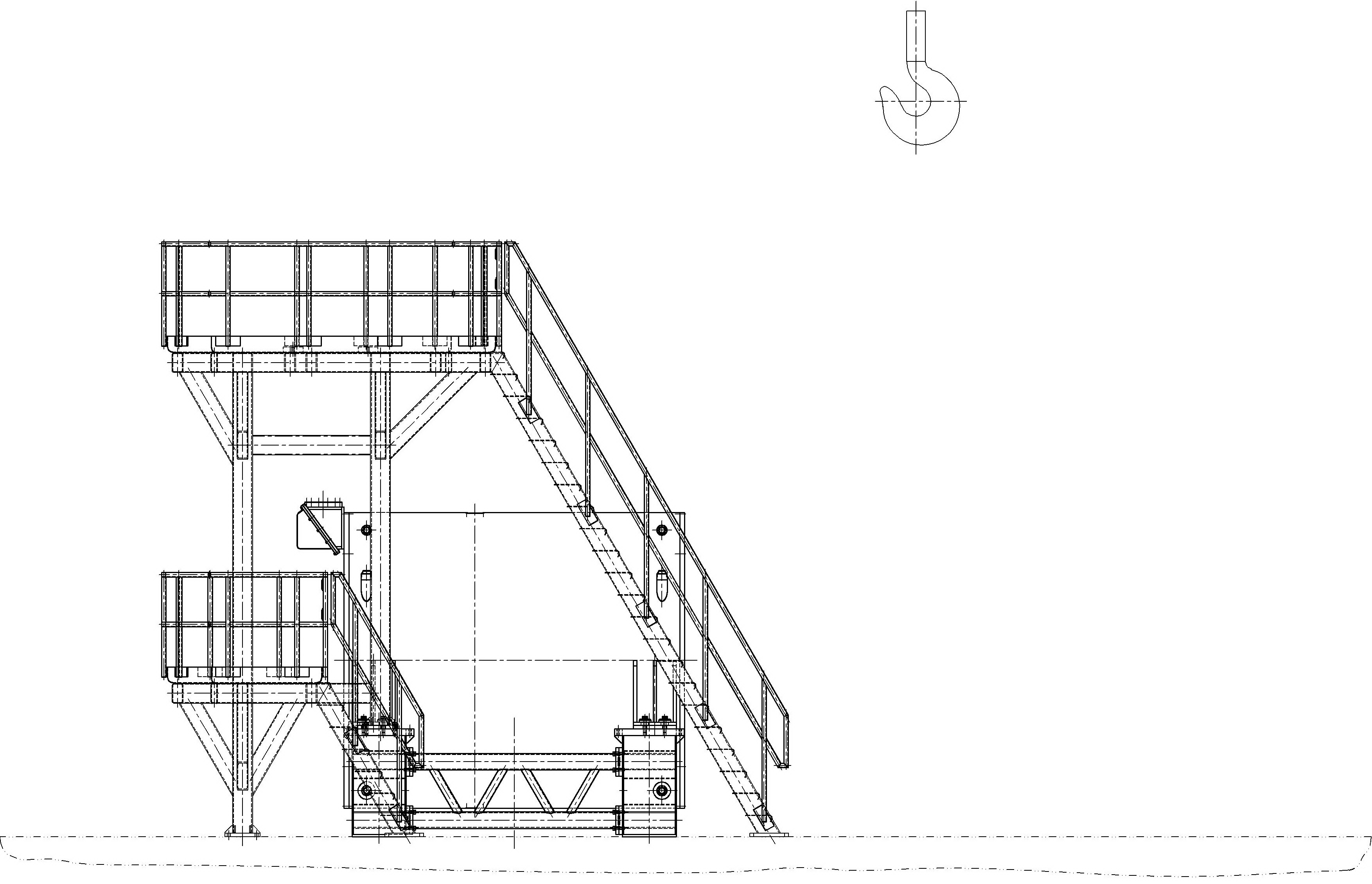 E.Koshurnikov,  GSI, 08.09.2015
20
✧ 	Placing the Control Dewar on two supports  in the intermediate position to mount Chimney.✧ 	Mounting  the Control Dewar in the operation position.✧ 	Cryostat is ready for cryogenic tests
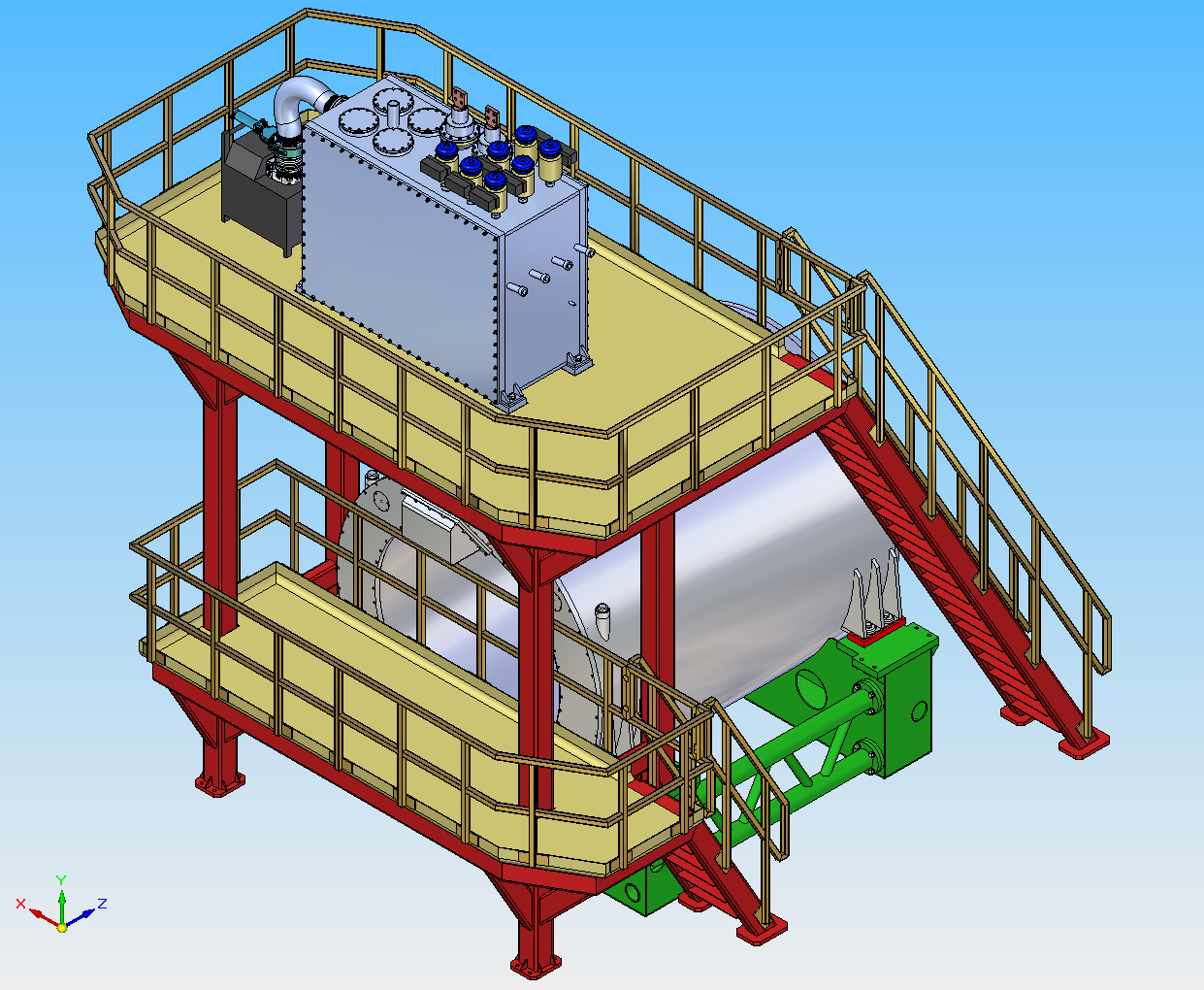 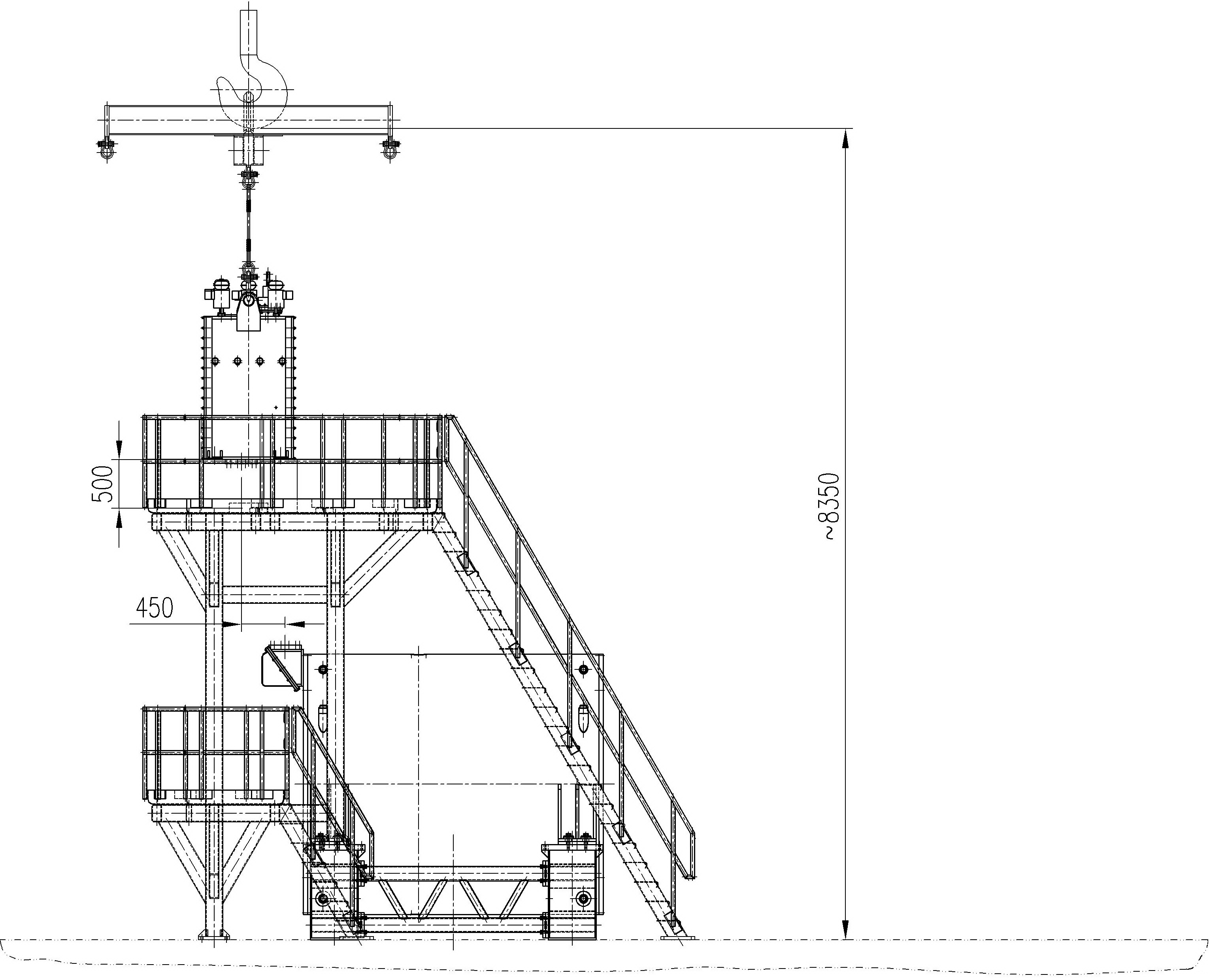 E.Koshurnikov,  GSI, 08.09.2015
21
Following components shall be transported to CERN/GSI:
Cryostat/solenoid  installed into the transport-technological device (weight 11.4/17  tons, length x width x height = 3090 mm x 3500 mm x 3200 mm)
 Control Dewar (weight 3.3 tons, length x width x height = 960 mm x 2150 mm x 1980 mm)
Chimney ( weight 50 kg, length x diameter  = 1580 mm x 335 mm)
The mounting beam (complete with supports) 
Technological device for cryogenic and magnetic tests of the assembled    cryostat/solenoid
Bearing arrangement
Multipurpose lifting traverse
Supports for the inner and outer shells of the cryostat

Technological equipment should be stored in the GSI during the entire period of the magnet operation
E.Koshurnikov,  GSI, 08.09.2015
22
Assembly and tests of the cryostat with the cold mass at CERN
E.Koshurnikov,  GSI, 08.09.2015
23
Cold Mass is to be equipped by heat exchanger pipes, bus bars, instrumentation and covered by blankets of multilayer insulation
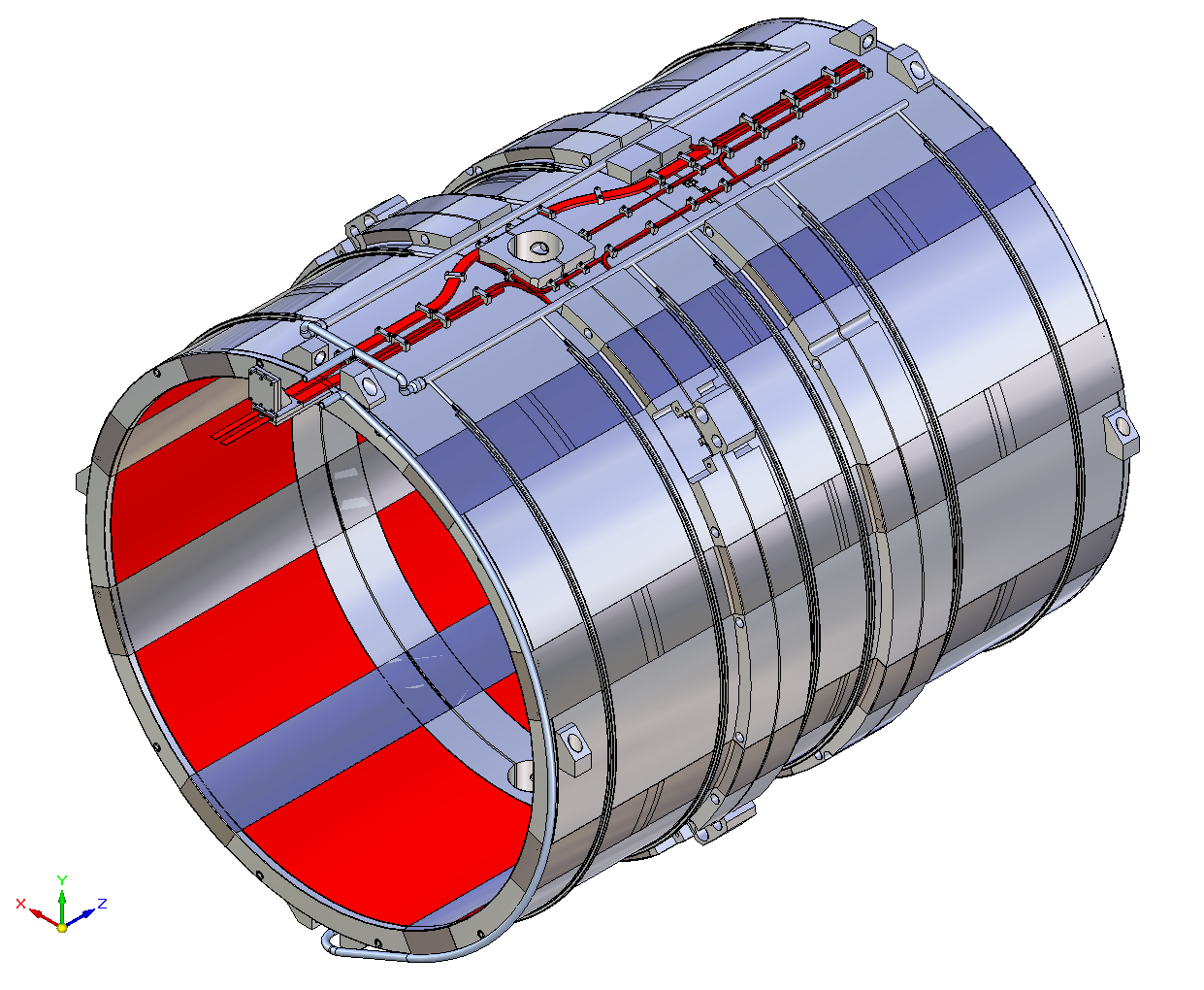 E.Koshurnikov,  GSI, 08.09.2015
24
✧ 	Before installation of the Cold Mass the Cryostat has to be disassembled ✧ 	Installation procedure of the cold mass is very similar to the assembly procedure 	of the inner shell of the cryostat vessel
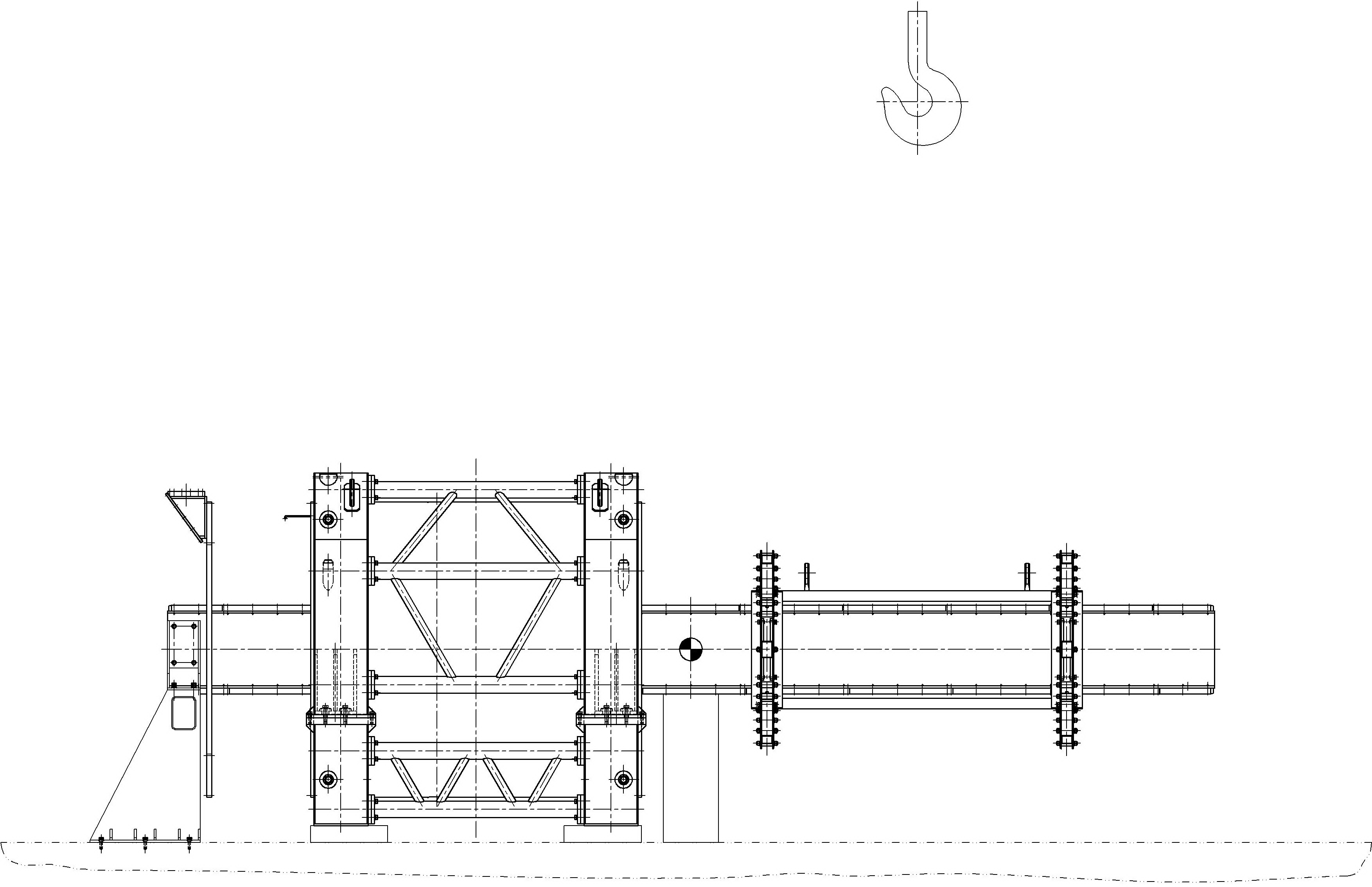 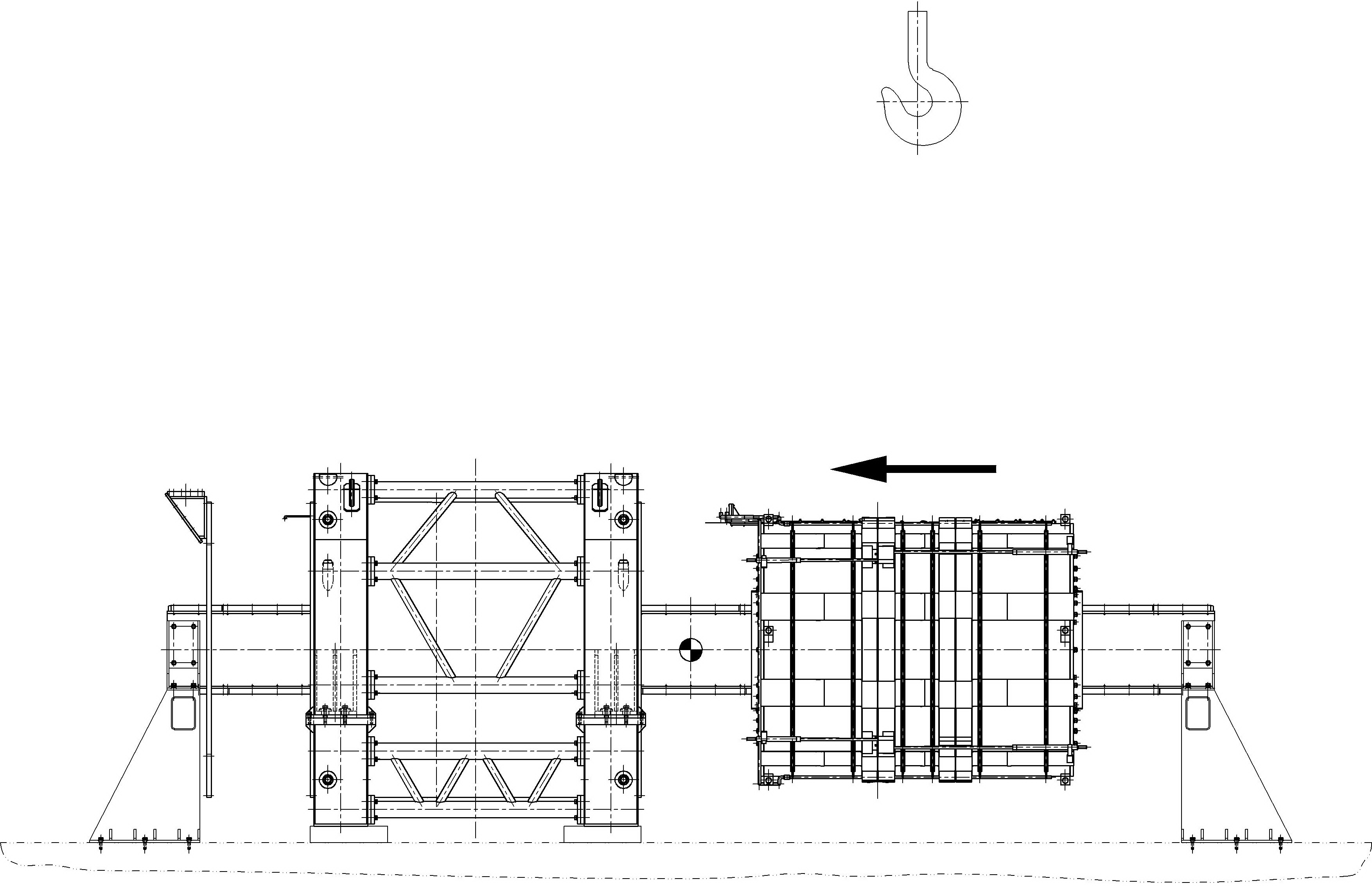 ✧
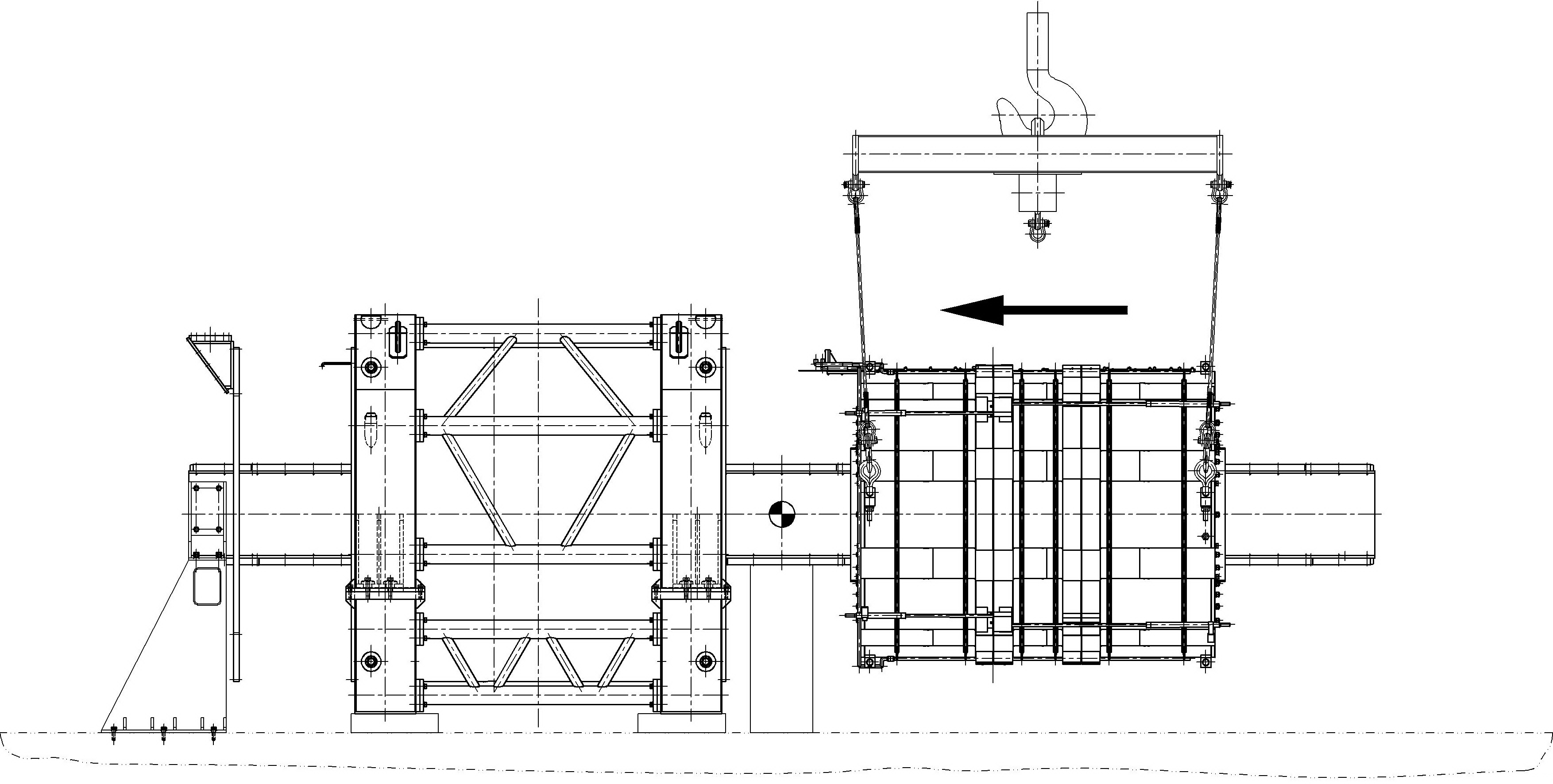 E.Koshurnikov,  GSI, 08.09.2015
25
Spare lengths of bus bars are foreseen by CERN team for tests of the solenoid with magnetic field . An elongated cover will be  required to accommodate these lengths in  the interface box .
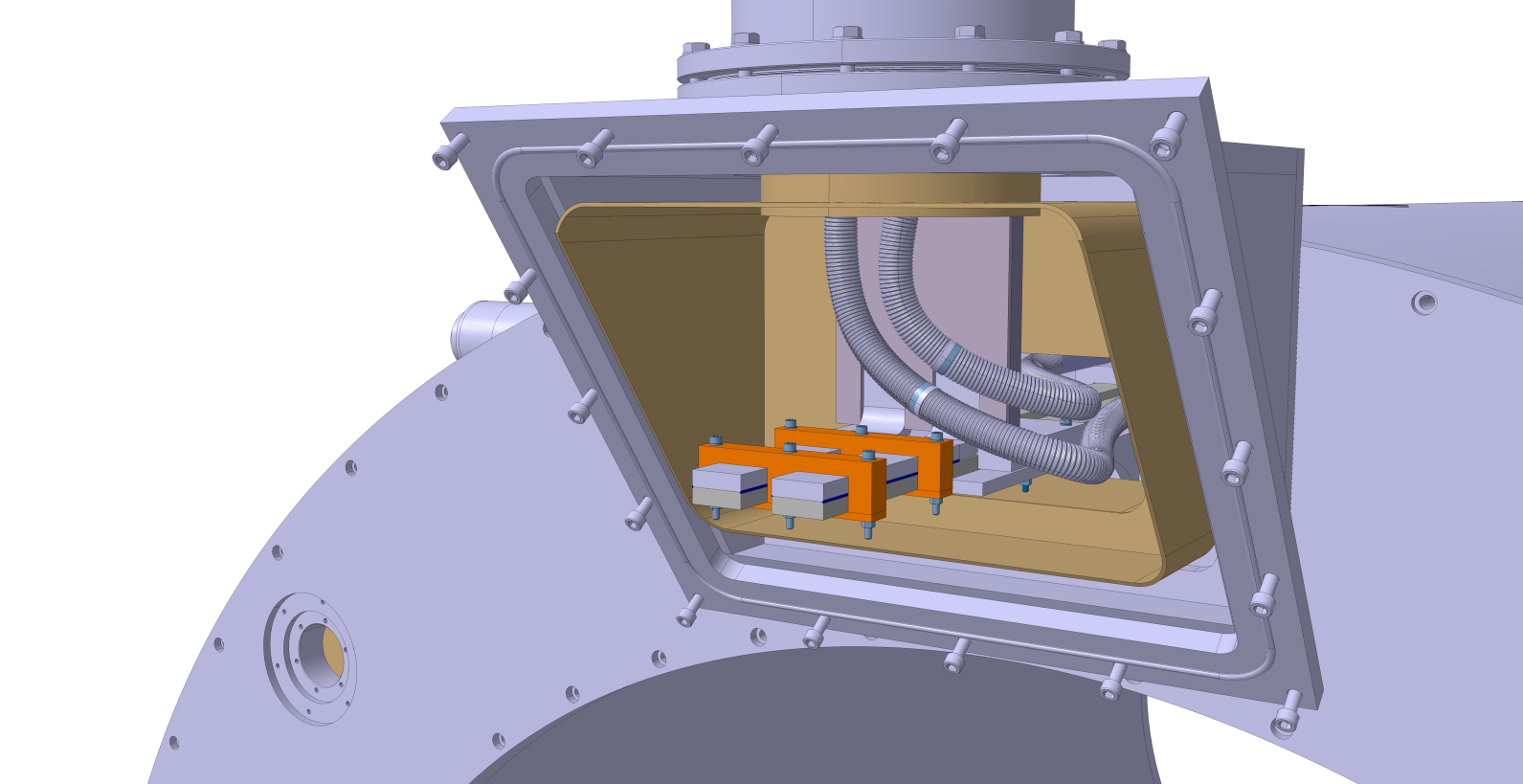 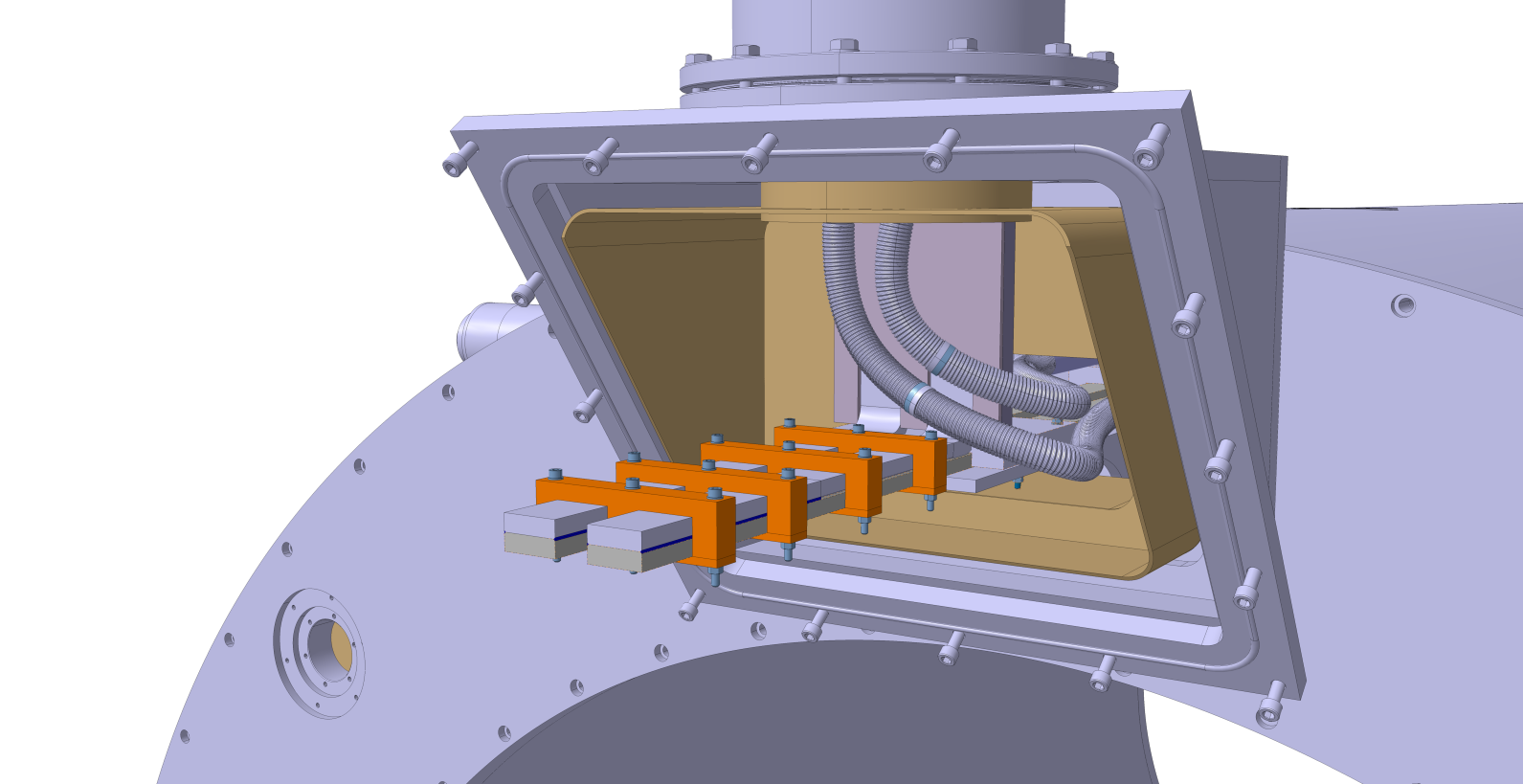 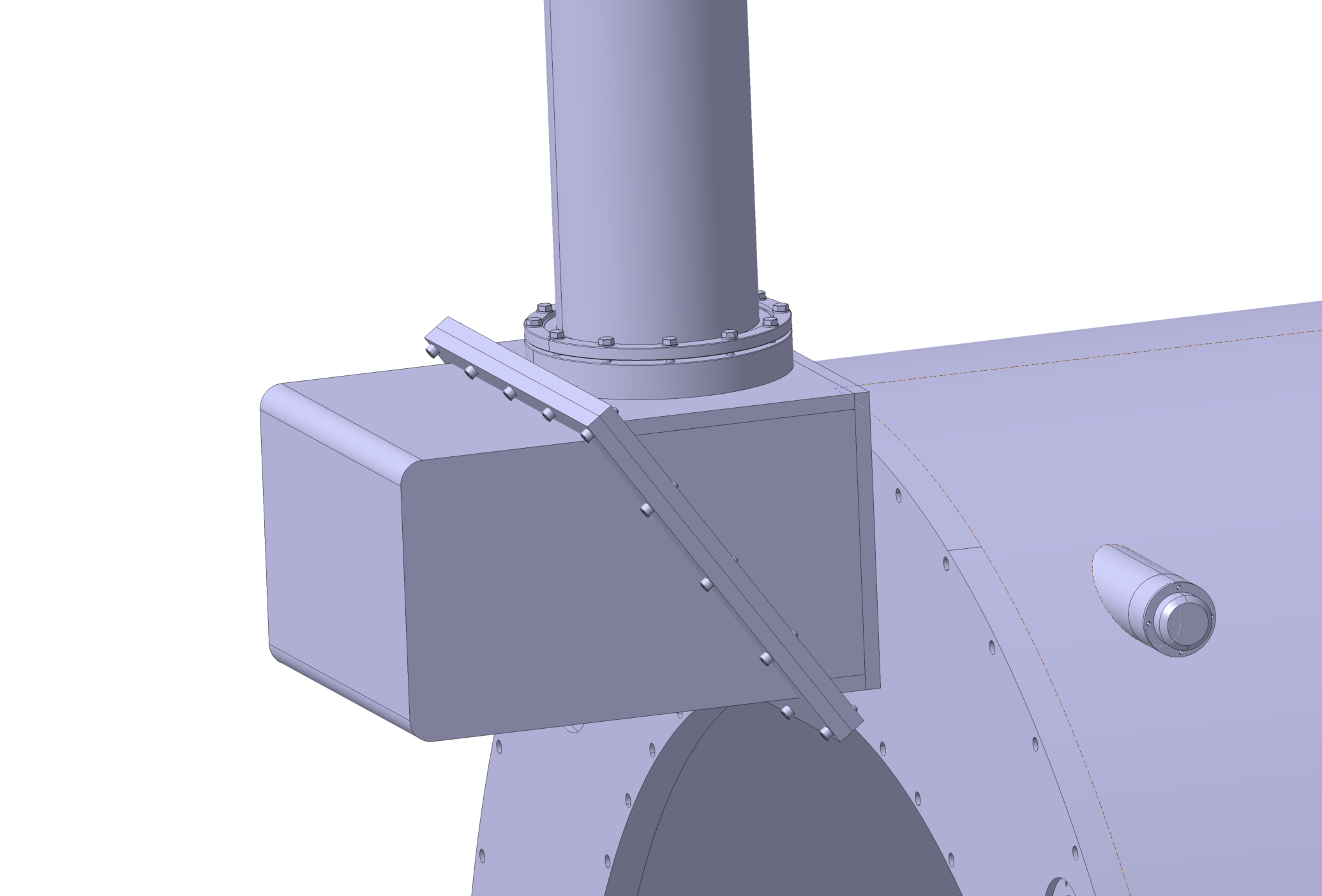 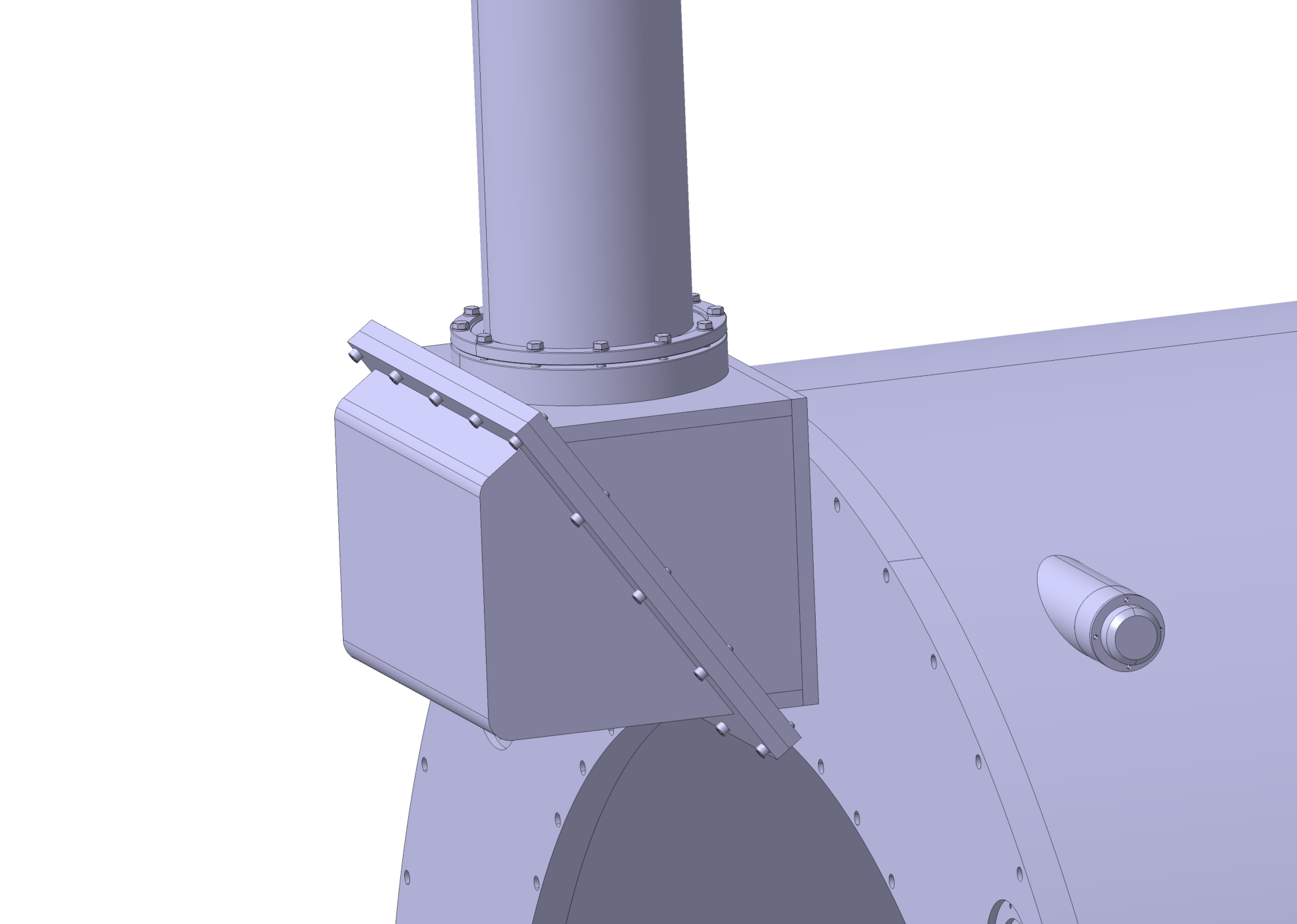 E.Koshurnikov,  GSI, 08.09.2015
26
Solenoid prepared for tests at CERN
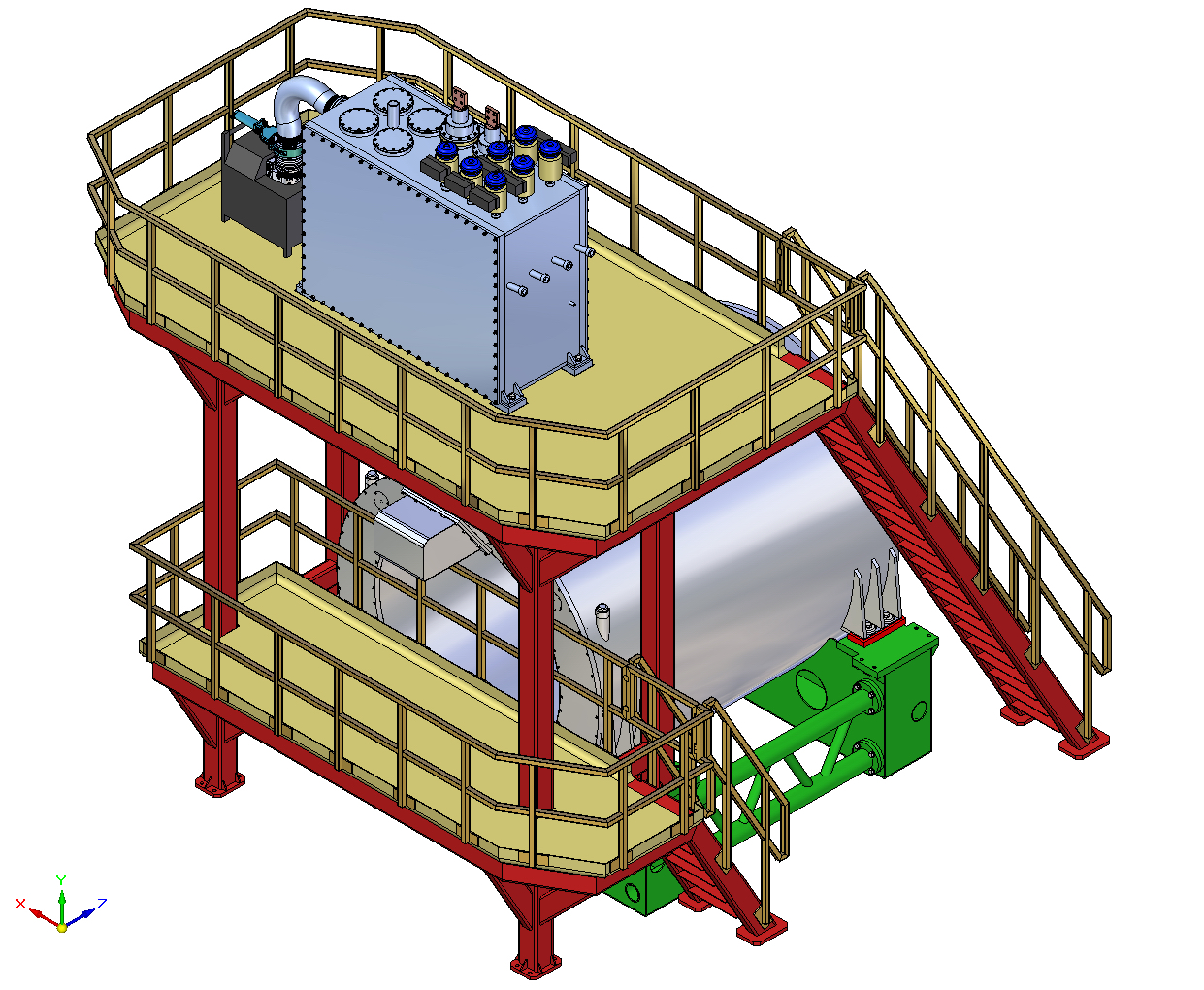 E.Koshurnikov,  GSI, 08.09.2015
27
Cryostat Mounting into the Yoke (GSI)
E.Koshurnikov,  GSI, 08.09.2015
28
Preparation of the Assembly area for solenoid installation
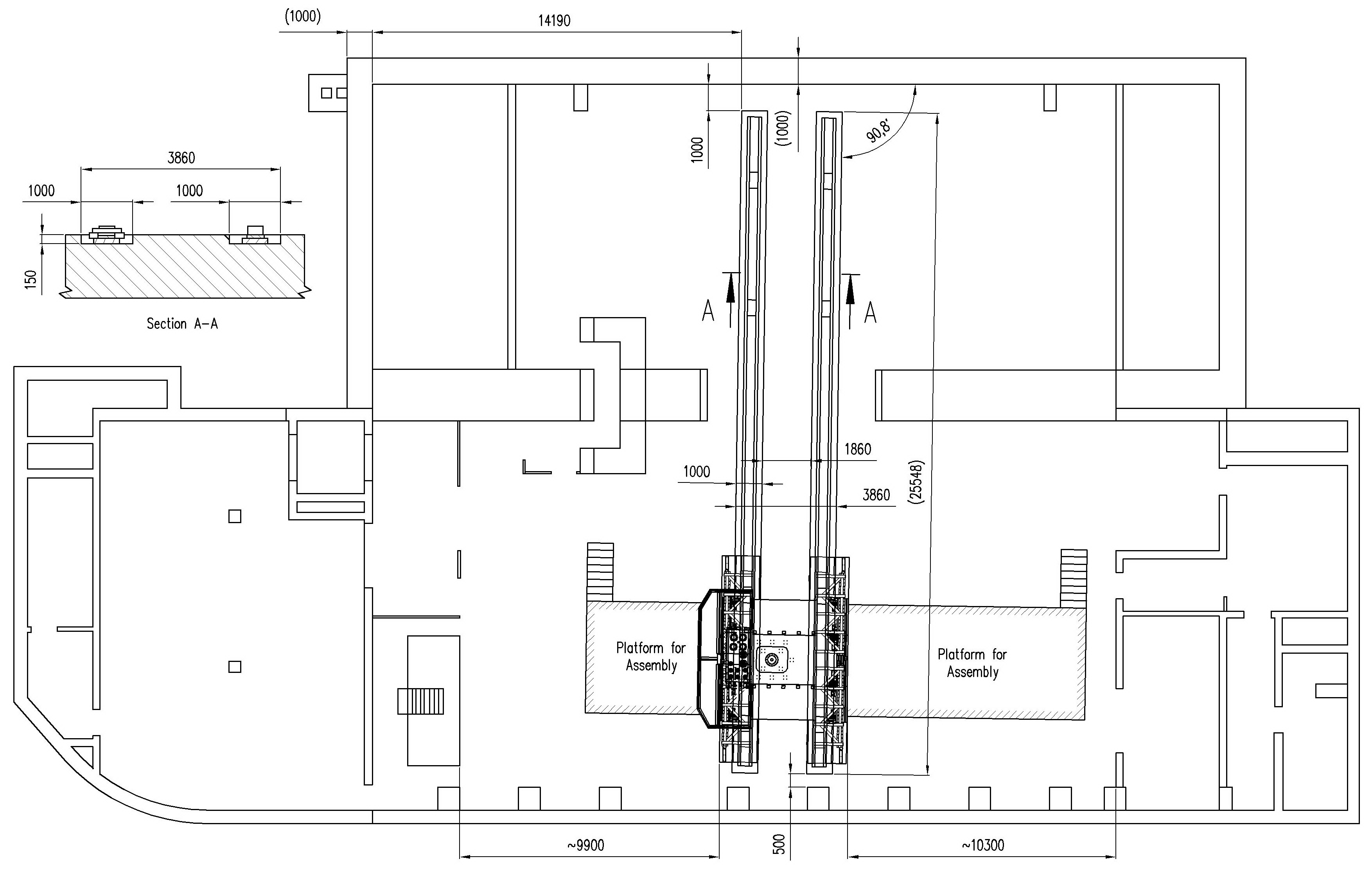 E.Koshurnikov,  GSI, 08.09.2015
29
Initial preparation - the Yoke doors are opened, platforms for cryostat assembly are installed
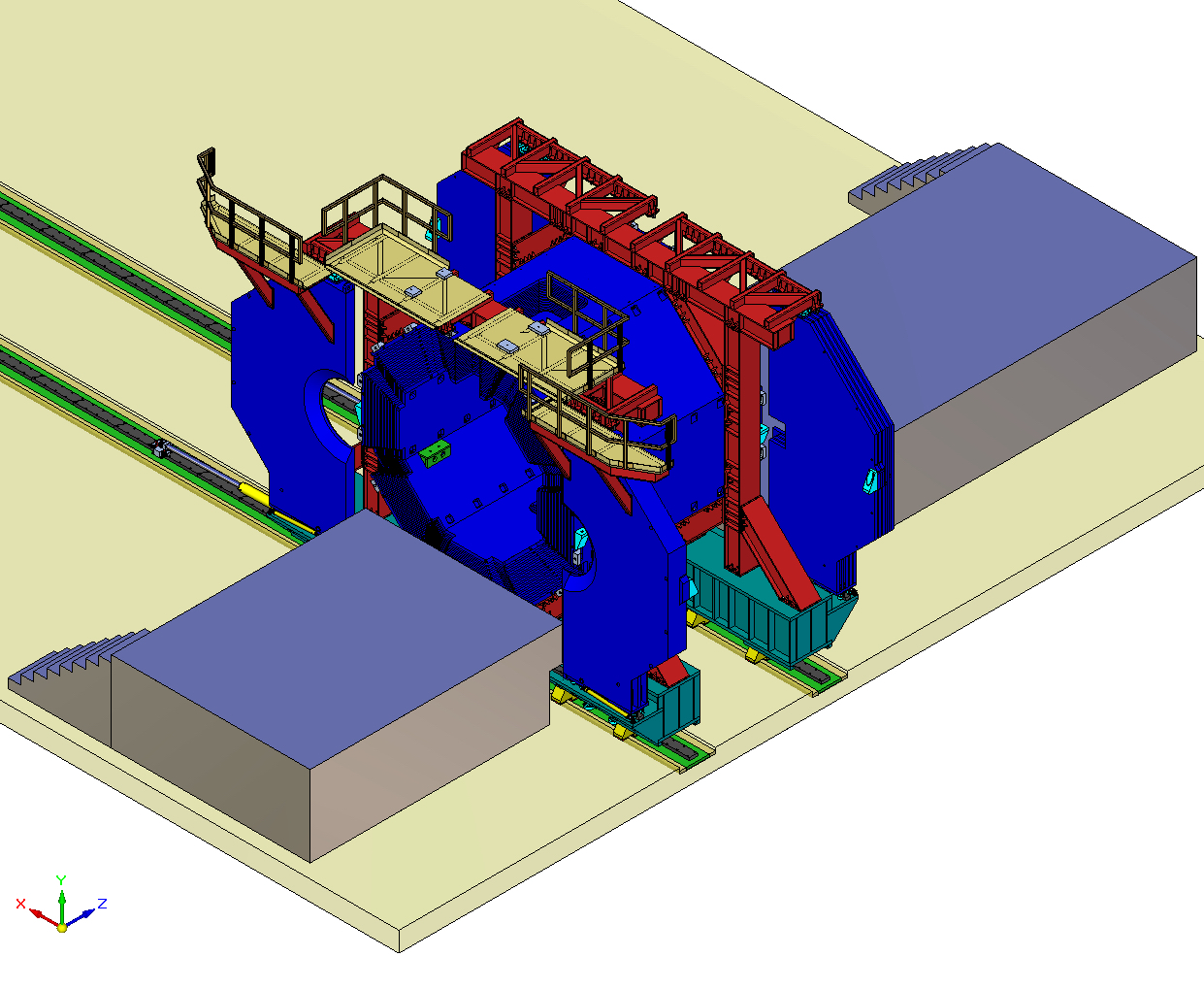 E.Koshurnikov,  GSI, 08.09.2015
30
✧ 	placing cryostat (with preliminary mounted bearing arrangement 	inside) close to the butt end of the yoke barrel ✧ 	insertion of the mounting beam into the yoke aperture
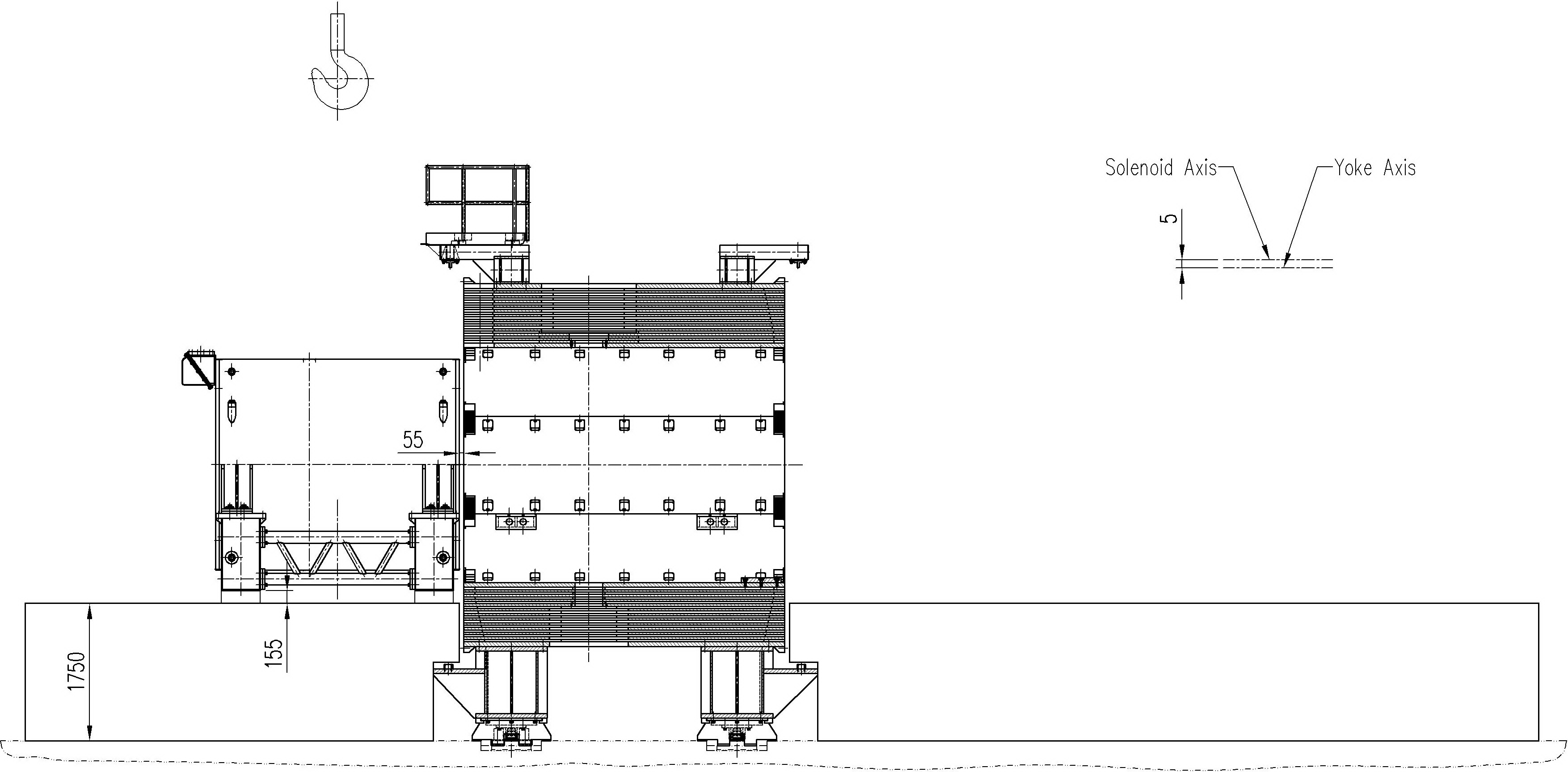 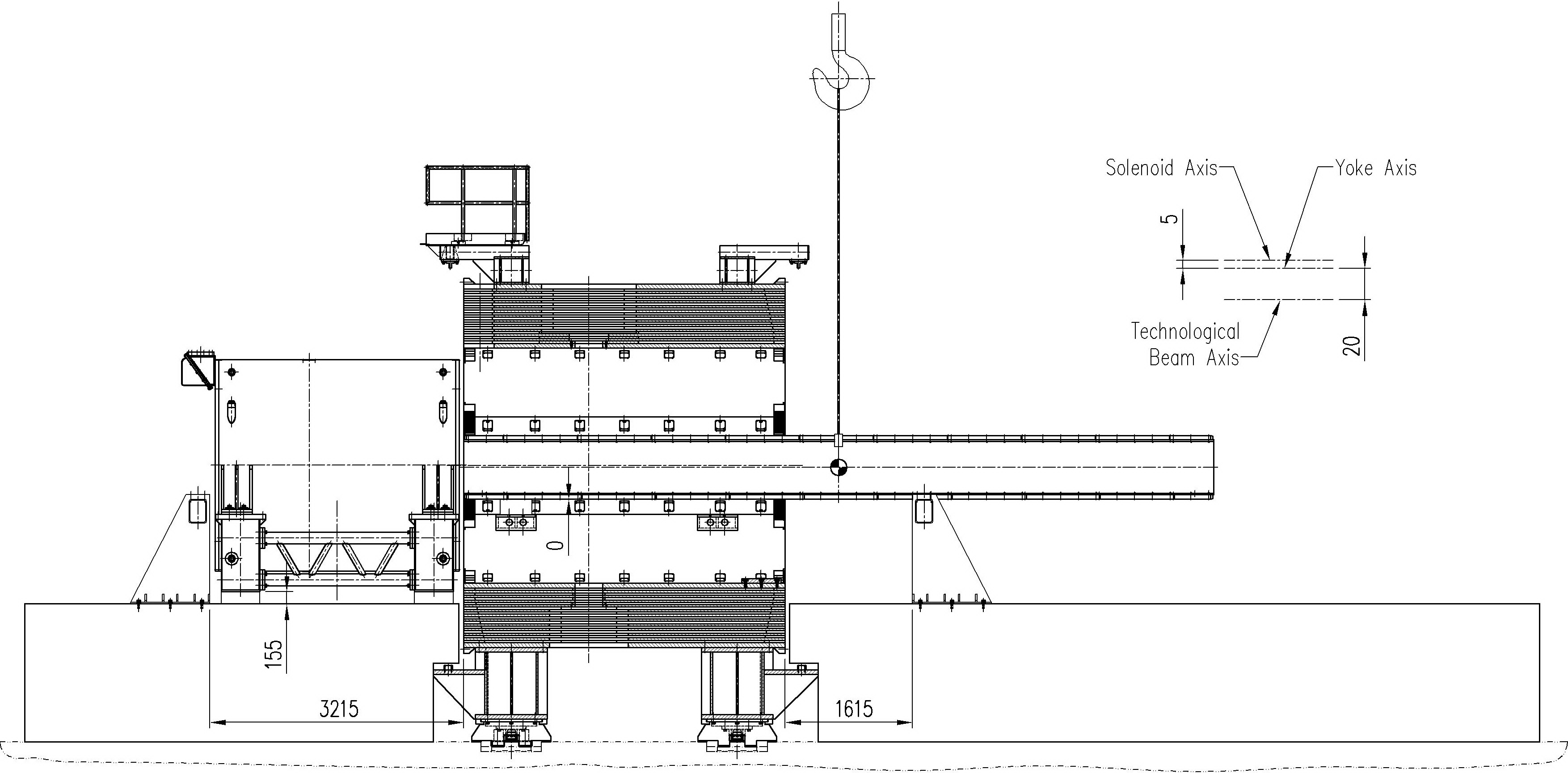 E.Koshurnikov,  GSI, 08.09.2015
31
✧ 	Pulling the mounting beam through the cryostat using the lower roller skates of the 	bearing arrangement . ✧ 	Fixation of the beam on the end supports✧ 	Mounting lateral stops of the supports
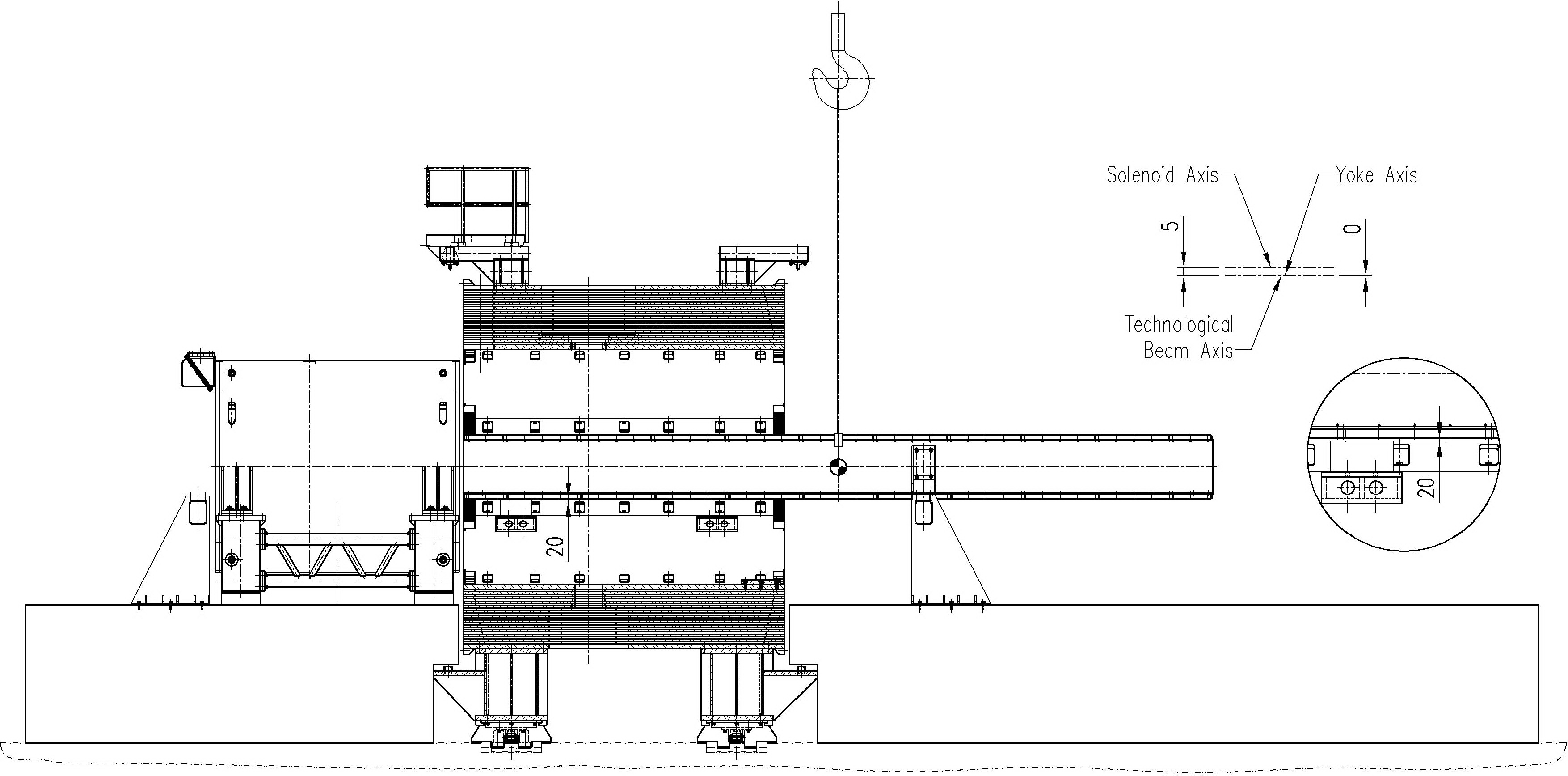 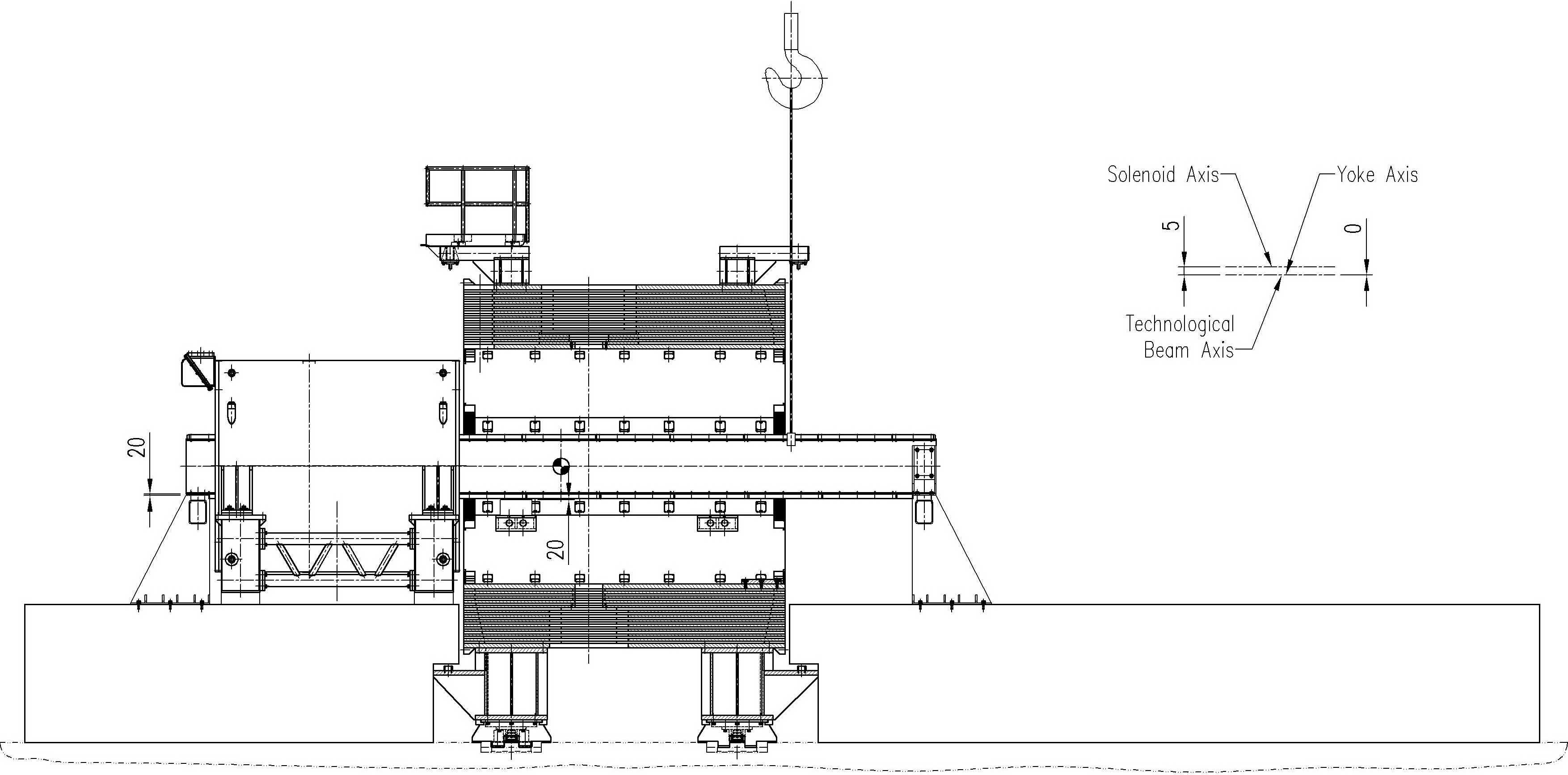 E.Koshurnikov,  GSI, 08.09.2015
32
✧ 	Suspension of the cryostat with transport-technological device on the crane hook✧ 	Removing supports below the cryostat stand ✧ 	Disconnecting the Сryostat from the Stand
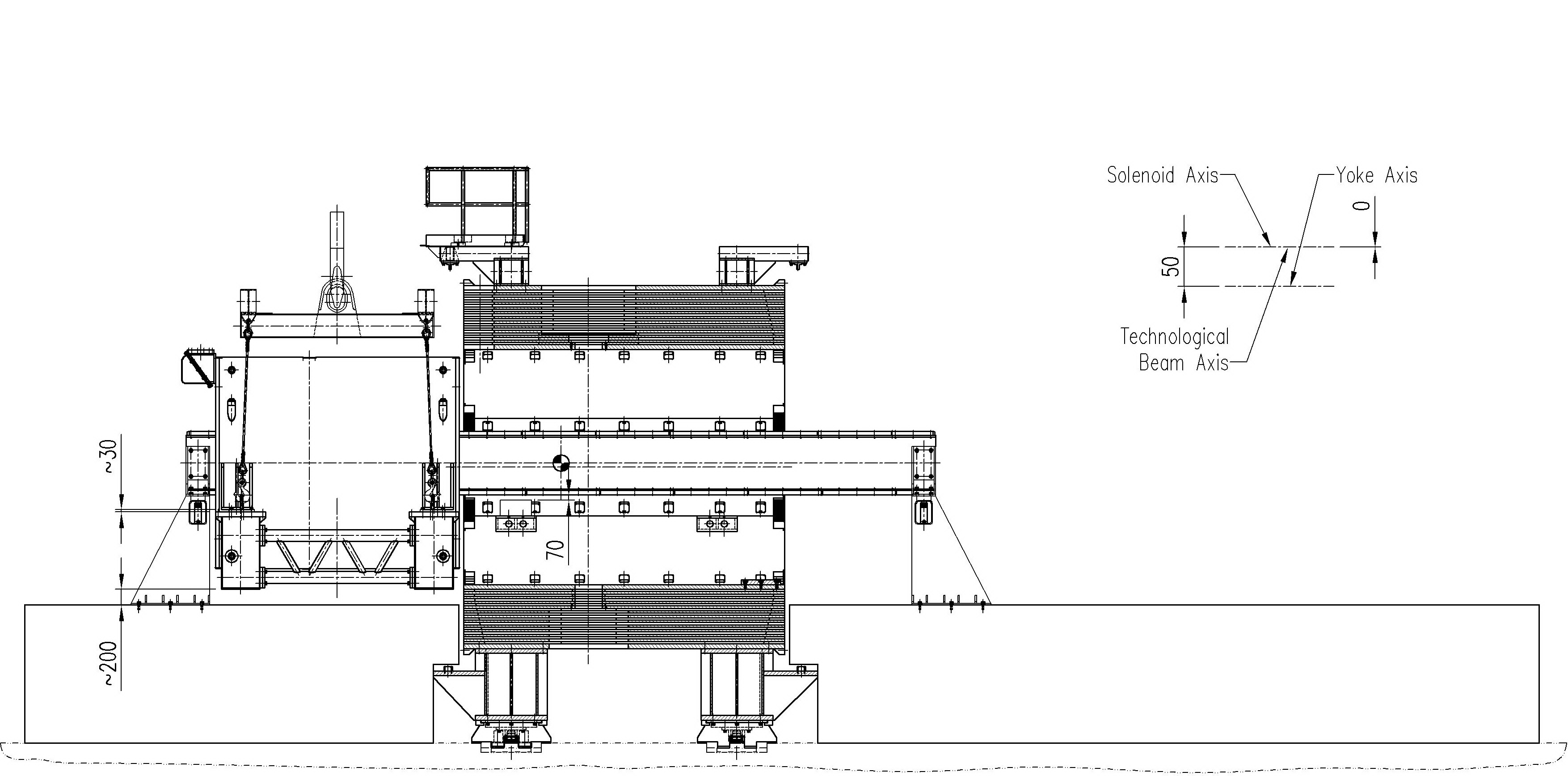 E.Koshurnikov,  GSI, 08.09.2015
33
✧ 	Lowering the Stand to the flow (cryostat is suspended on the mounting beam)✧ 	Mounting tailor made  Shims for correcting the position of the Cryostat relative to 	the Iron Yoke✧ 	Rolling up the Cryostat into the Yoke Barrel
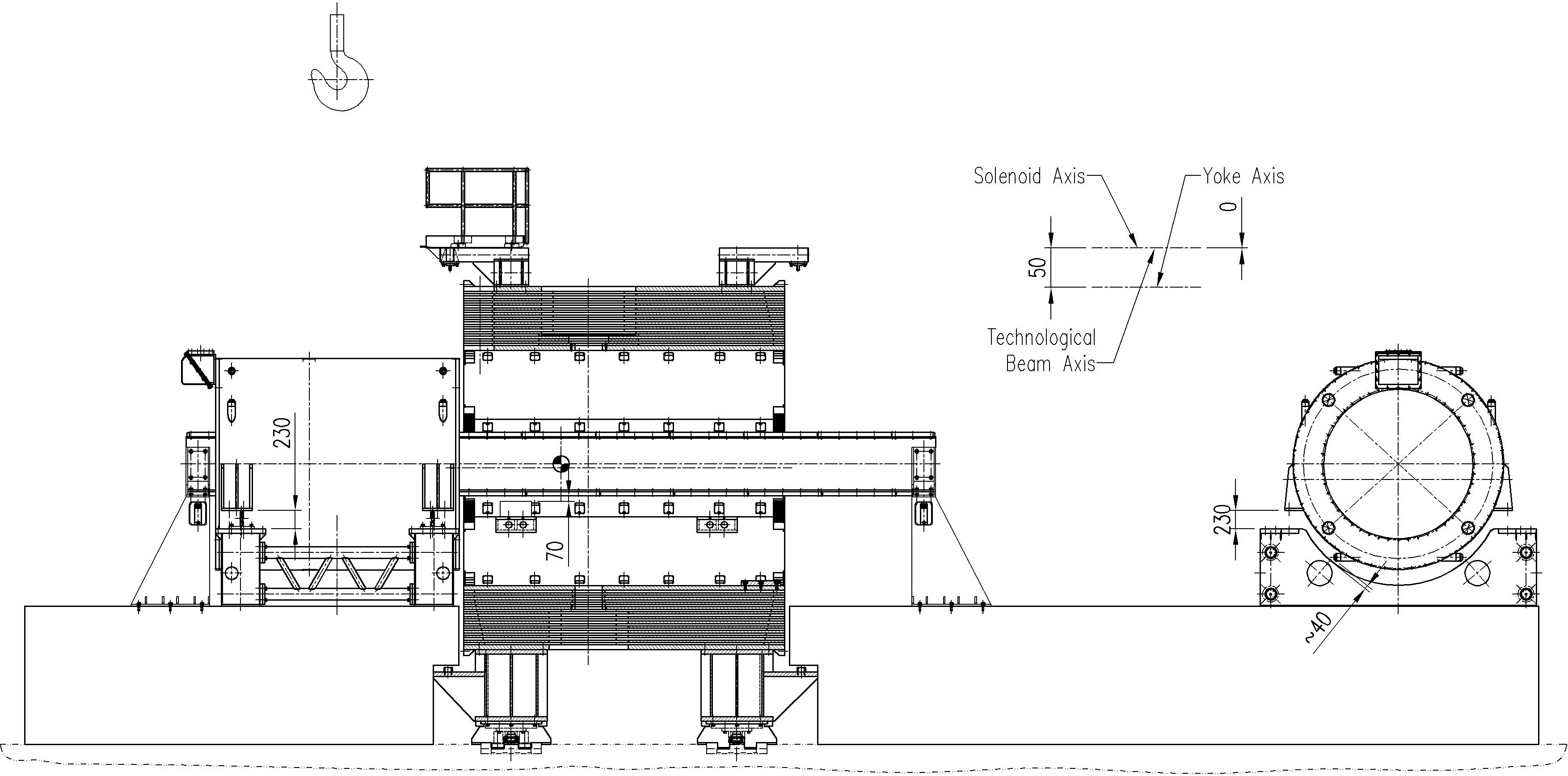 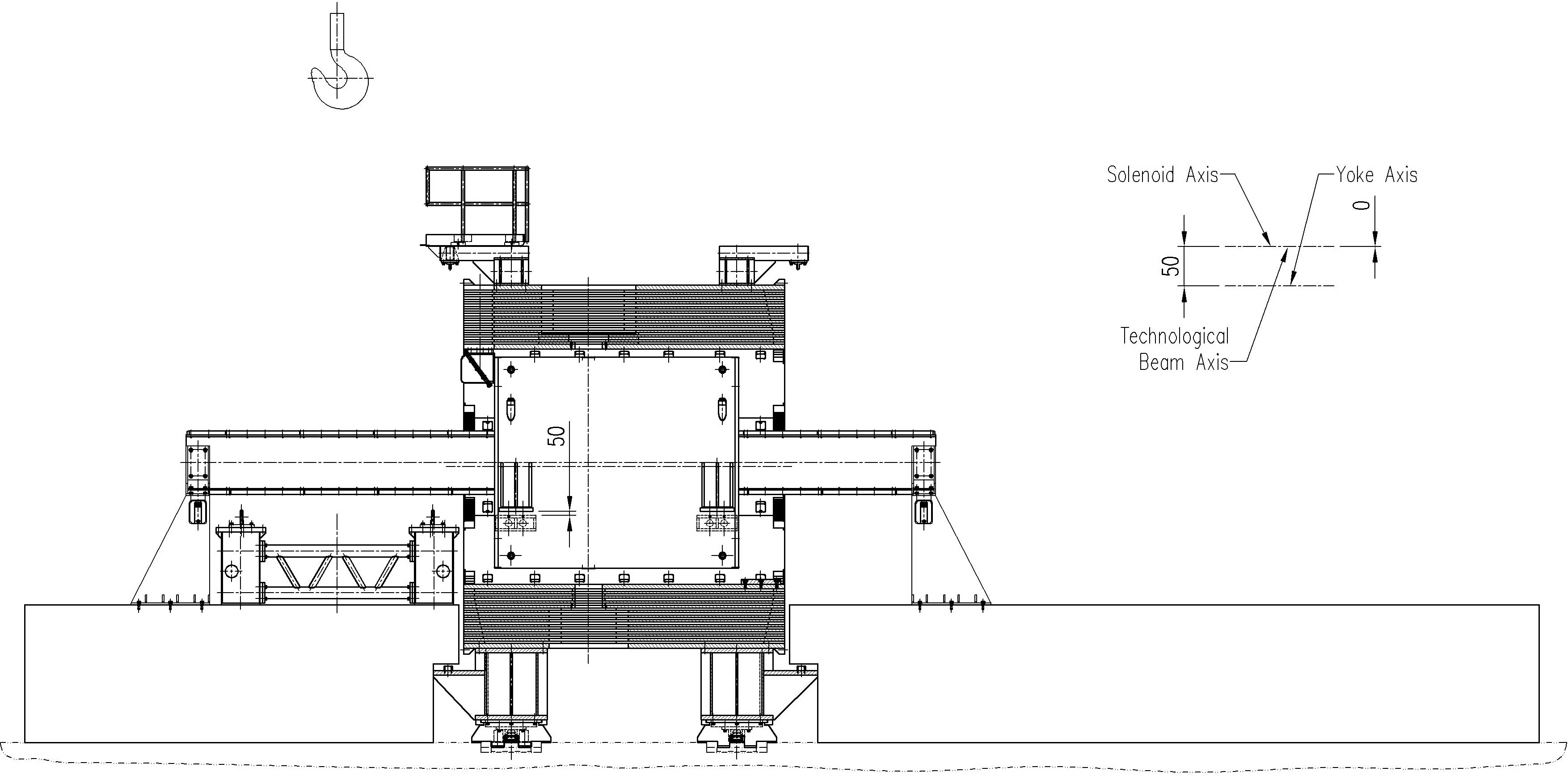 E.Koshurnikov,  GSI, 08.09.2015
34
✧ 	Fixation of the cryostat to the supports on the yoke barrel beams. ✧ 	Removal the cryostat stand by crane from  assembly area.  ✧ 	Rolling out the bearing arrangement from the cryostat to the end 	of the beam.
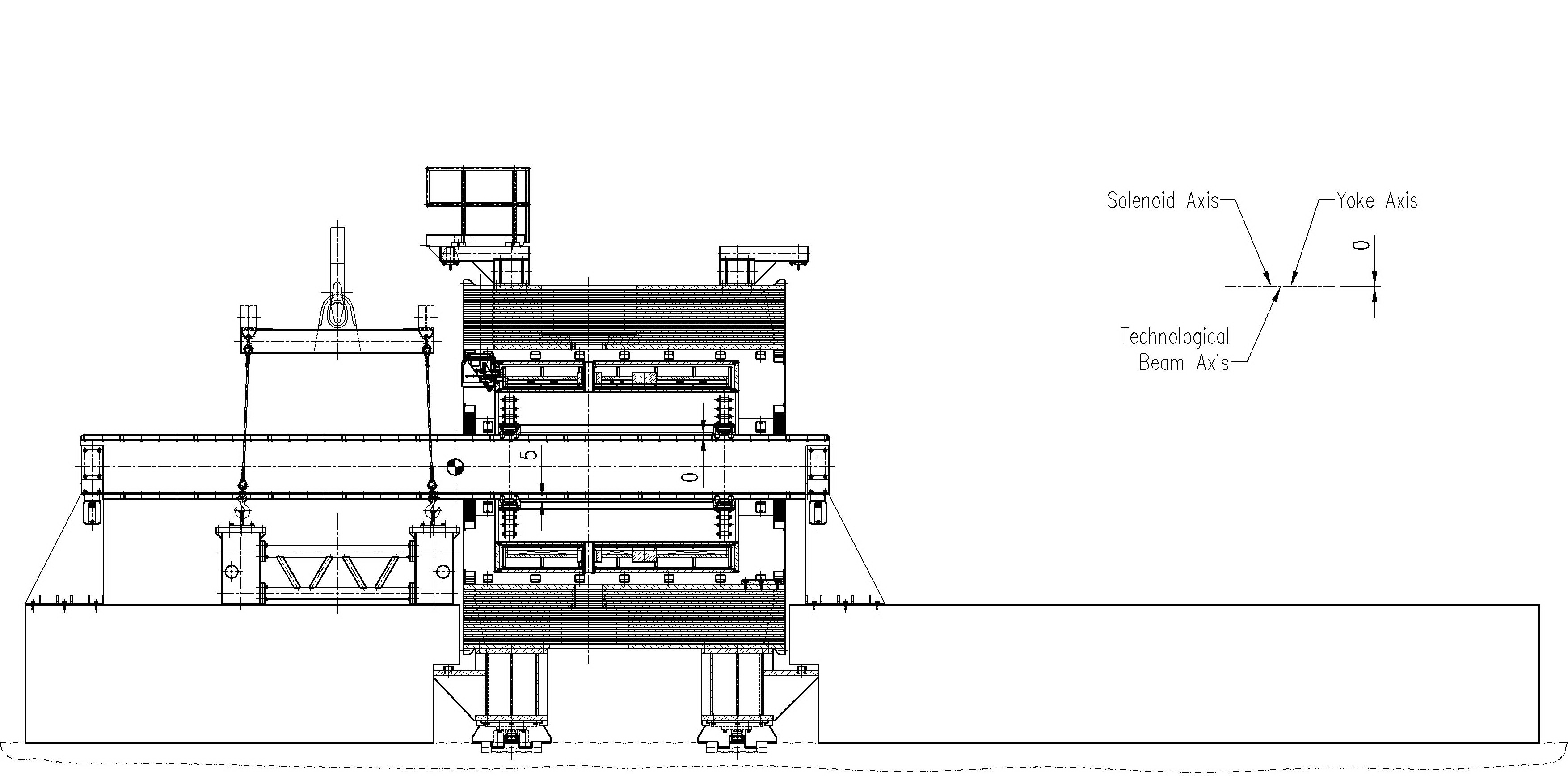 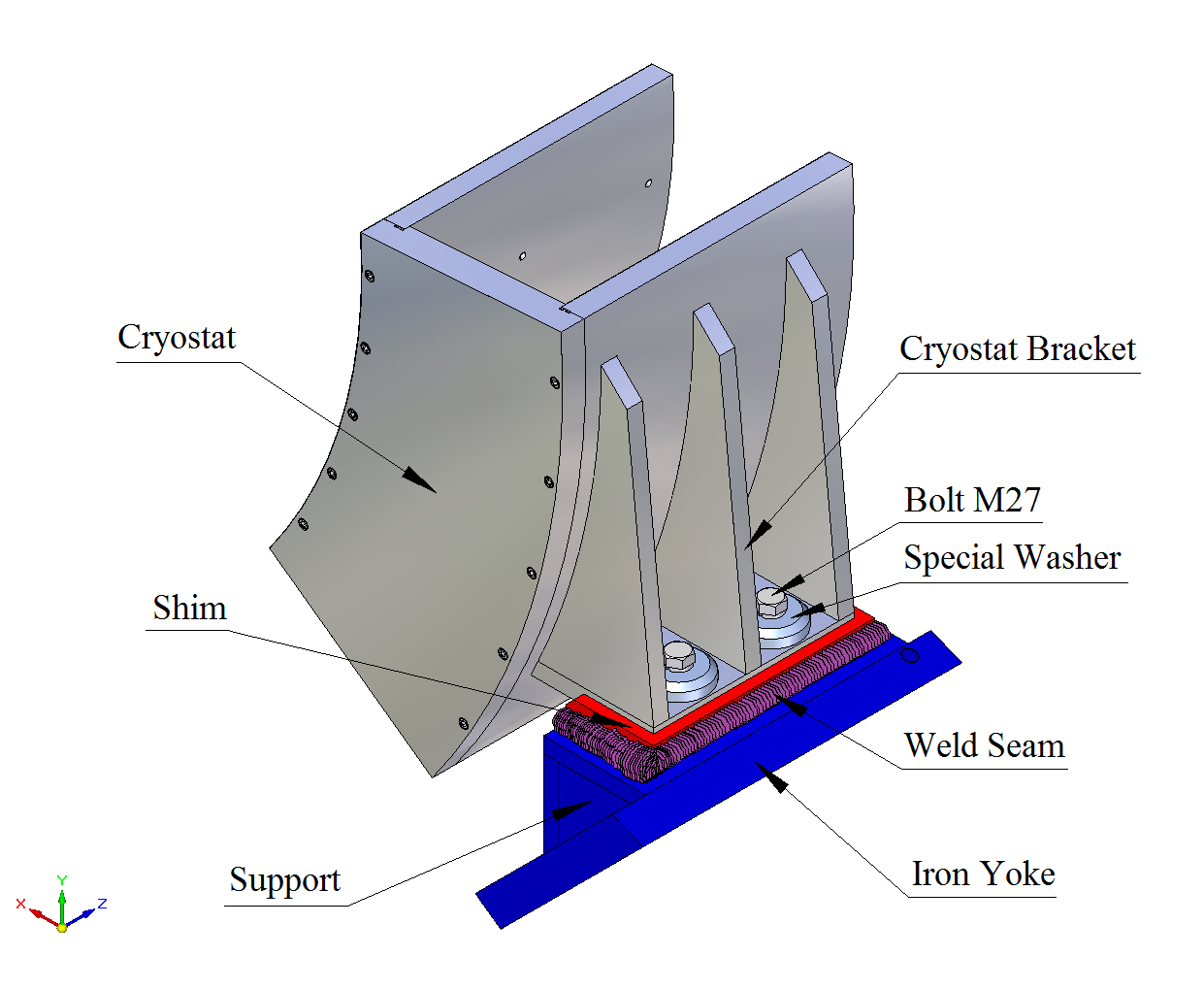 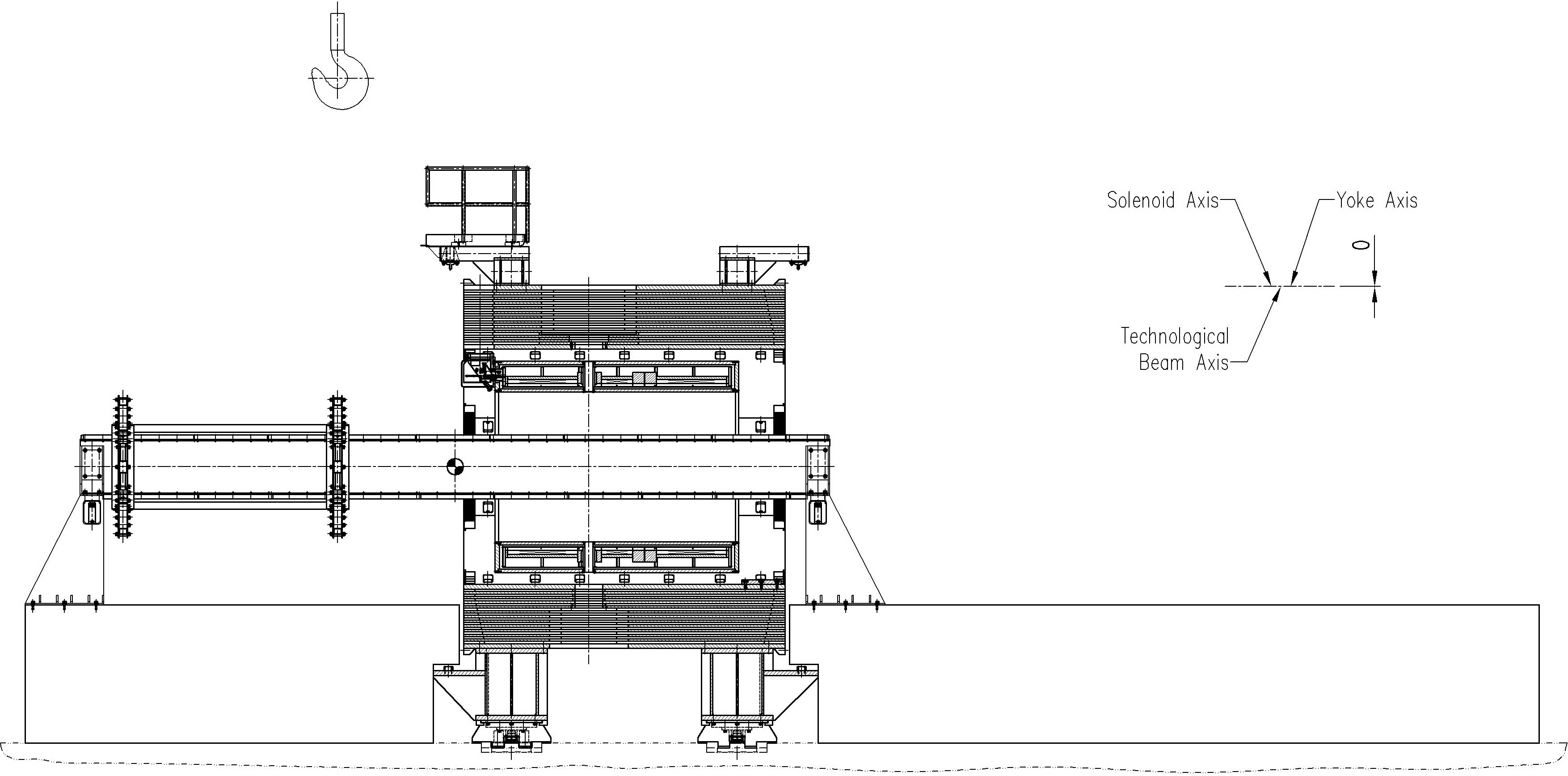 E.Koshurnikov,  GSI, 08.09.2015
35
Cryostat assembled with the Iron Yoke
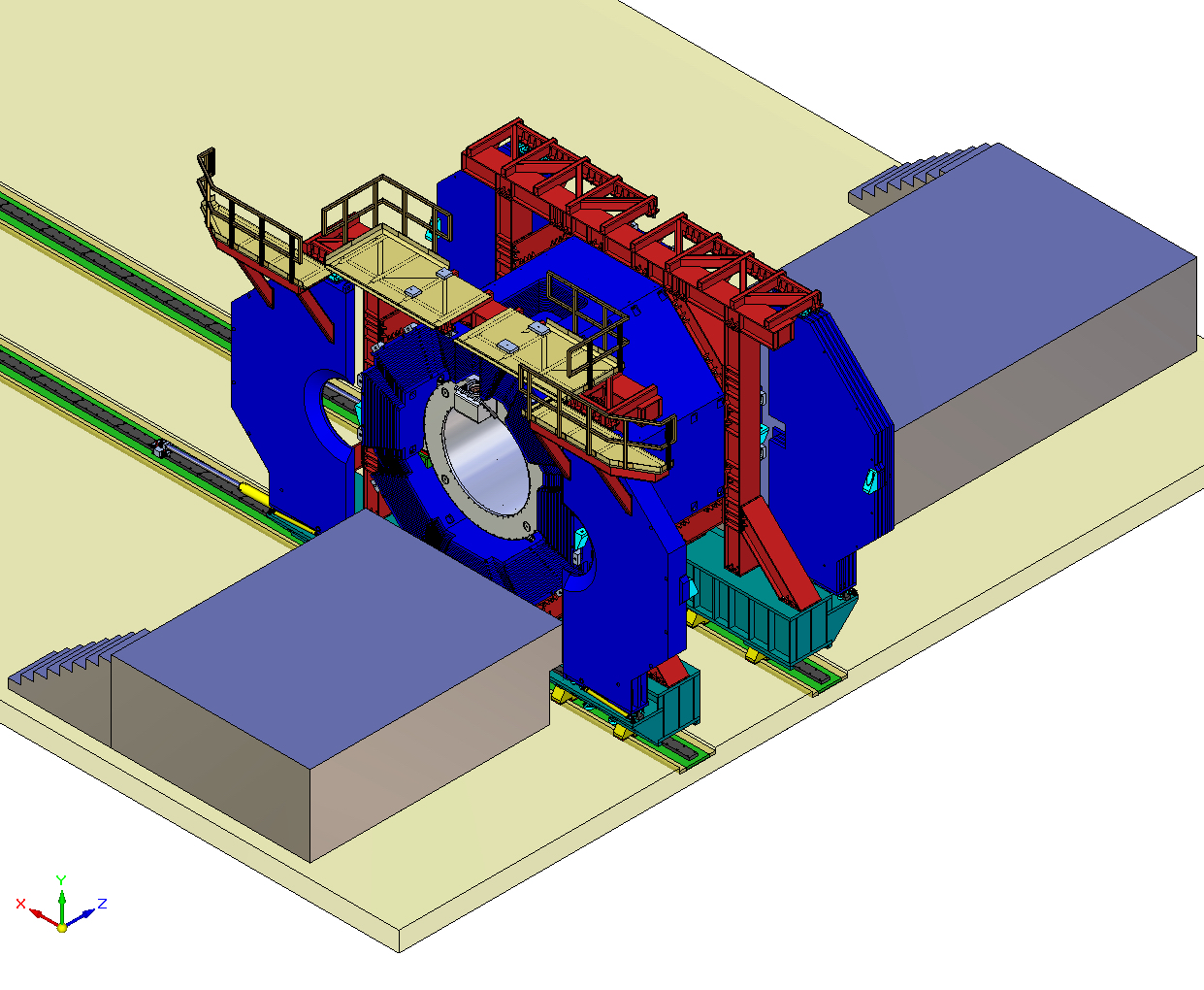 E.Koshurnikov,  GSI, 08.09.2015
36
Placing the Control Dewar on two support beams  in the intermediate position to mount Chimney
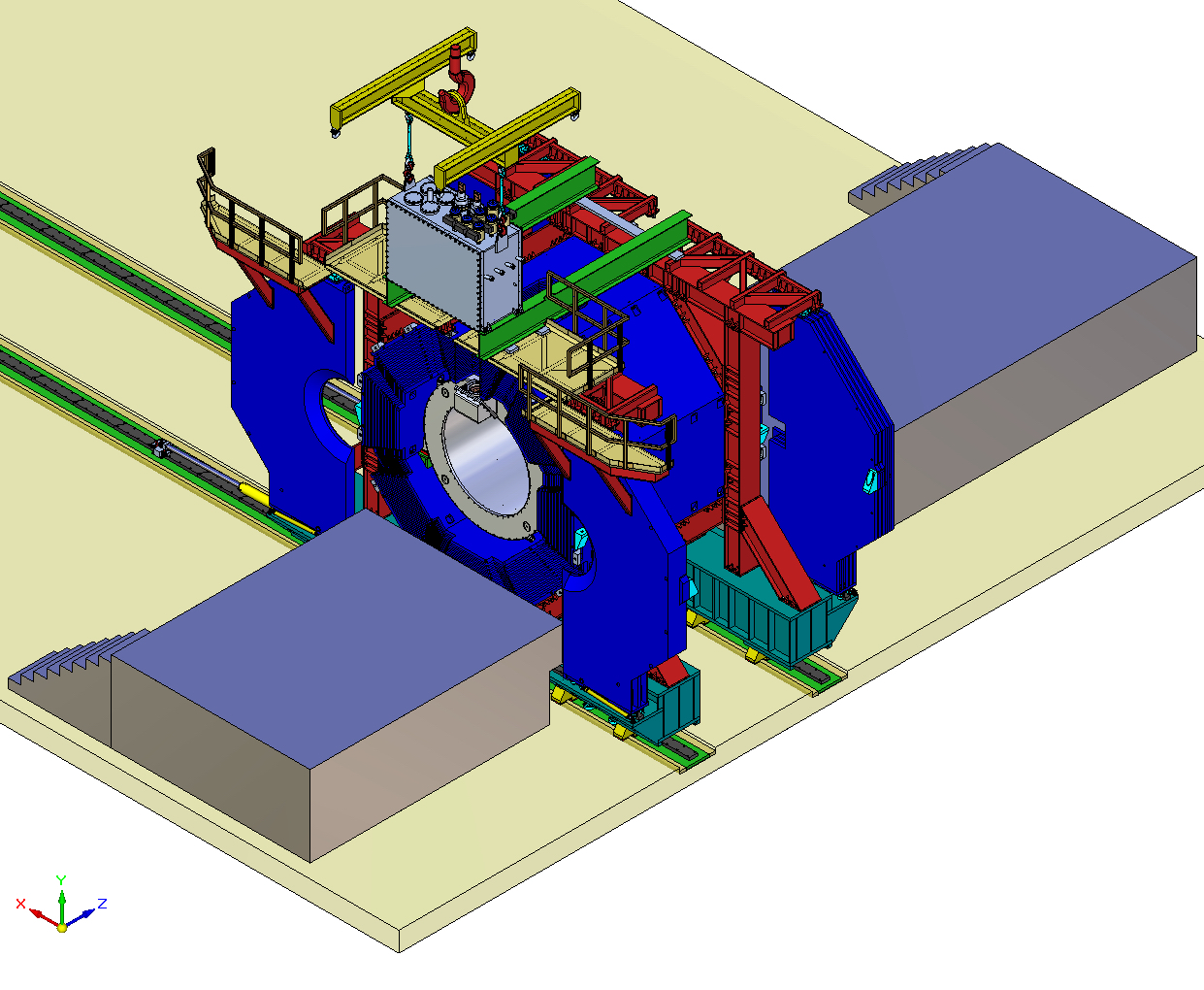 E.Koshurnikov,  GSI, 08.09.2015
37
Mounting the Control Dewar in the operation position
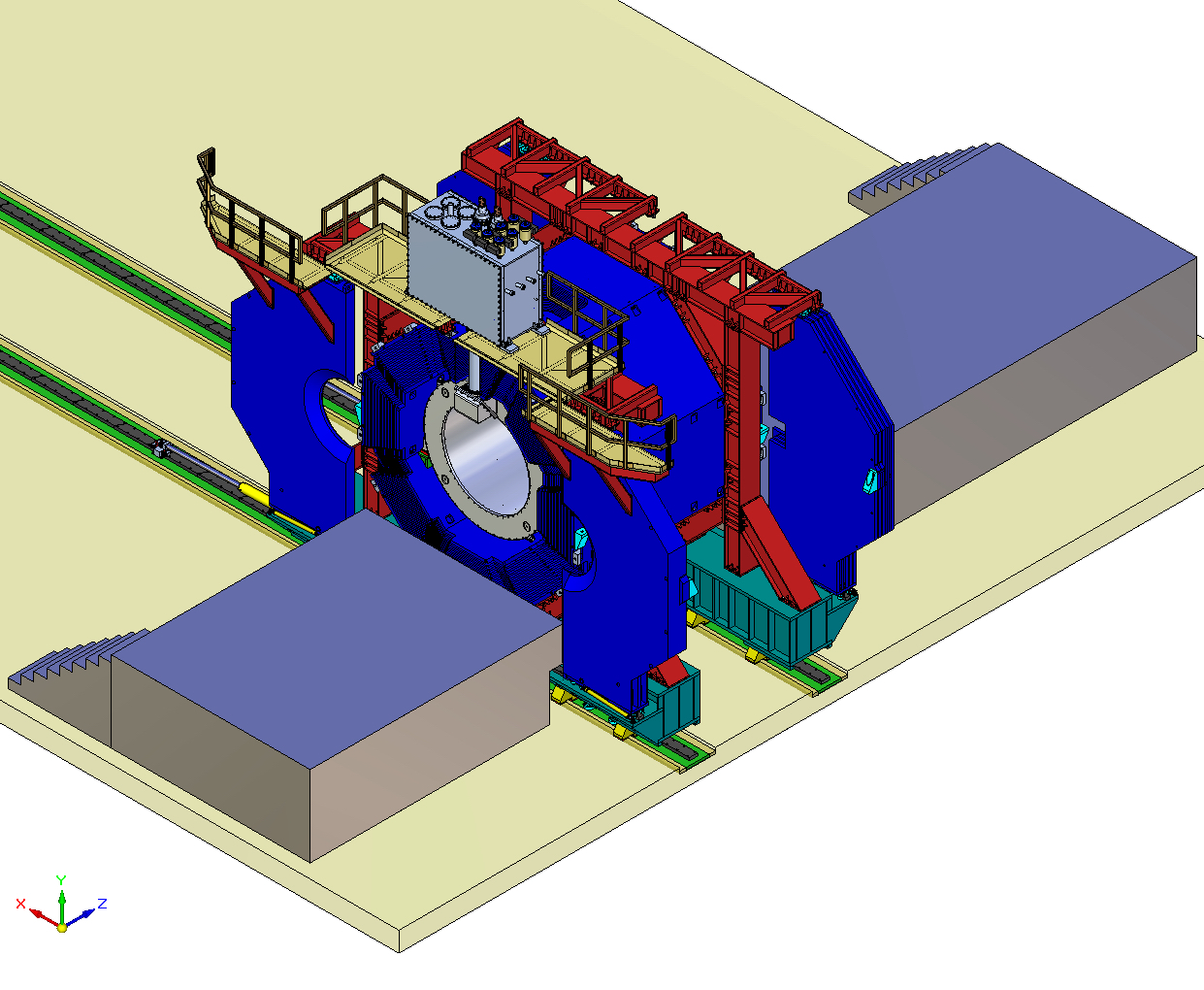 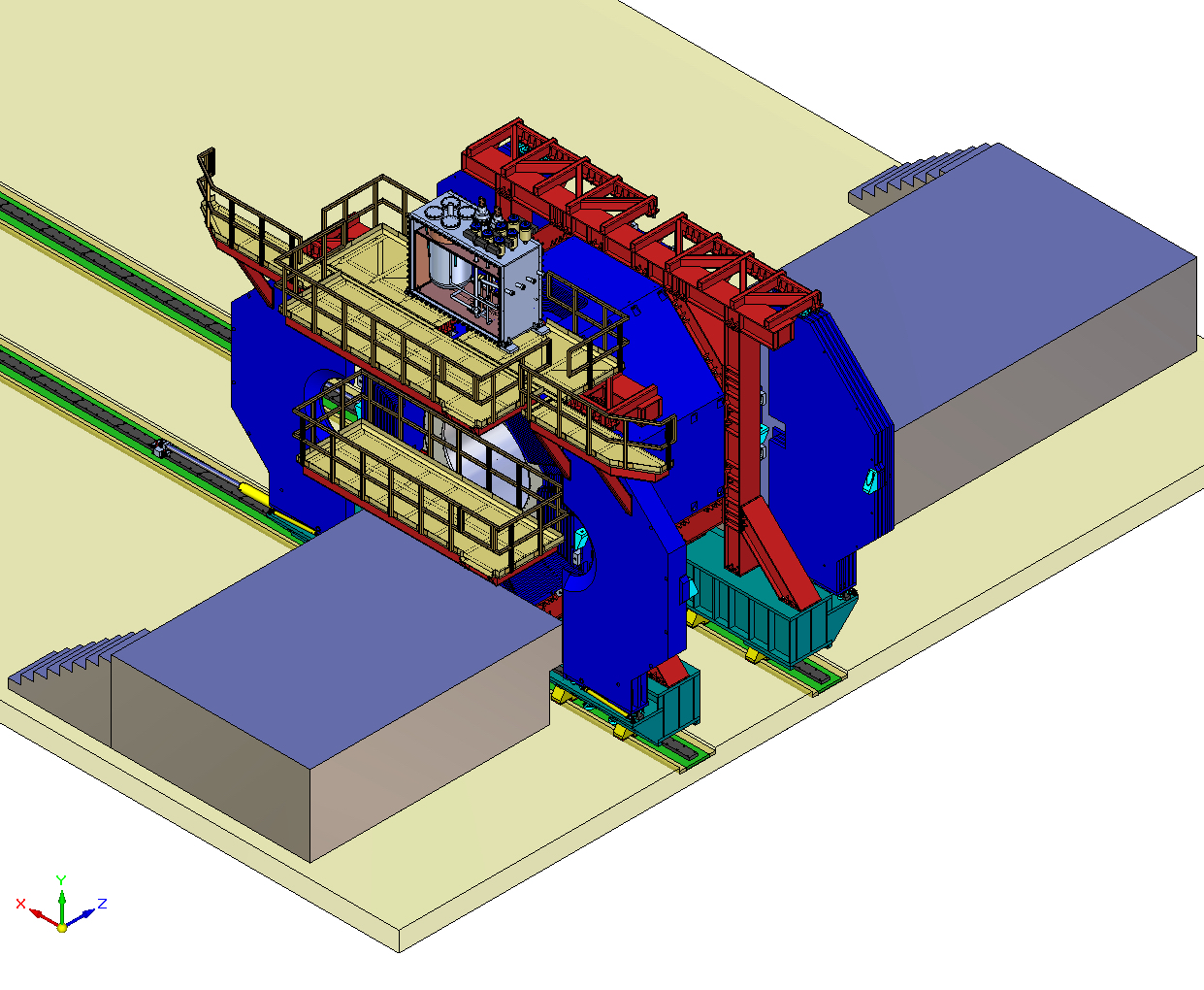 E.Koshurnikov,  GSI, 08.09.2015
38
Finally assembled PANDA magnet
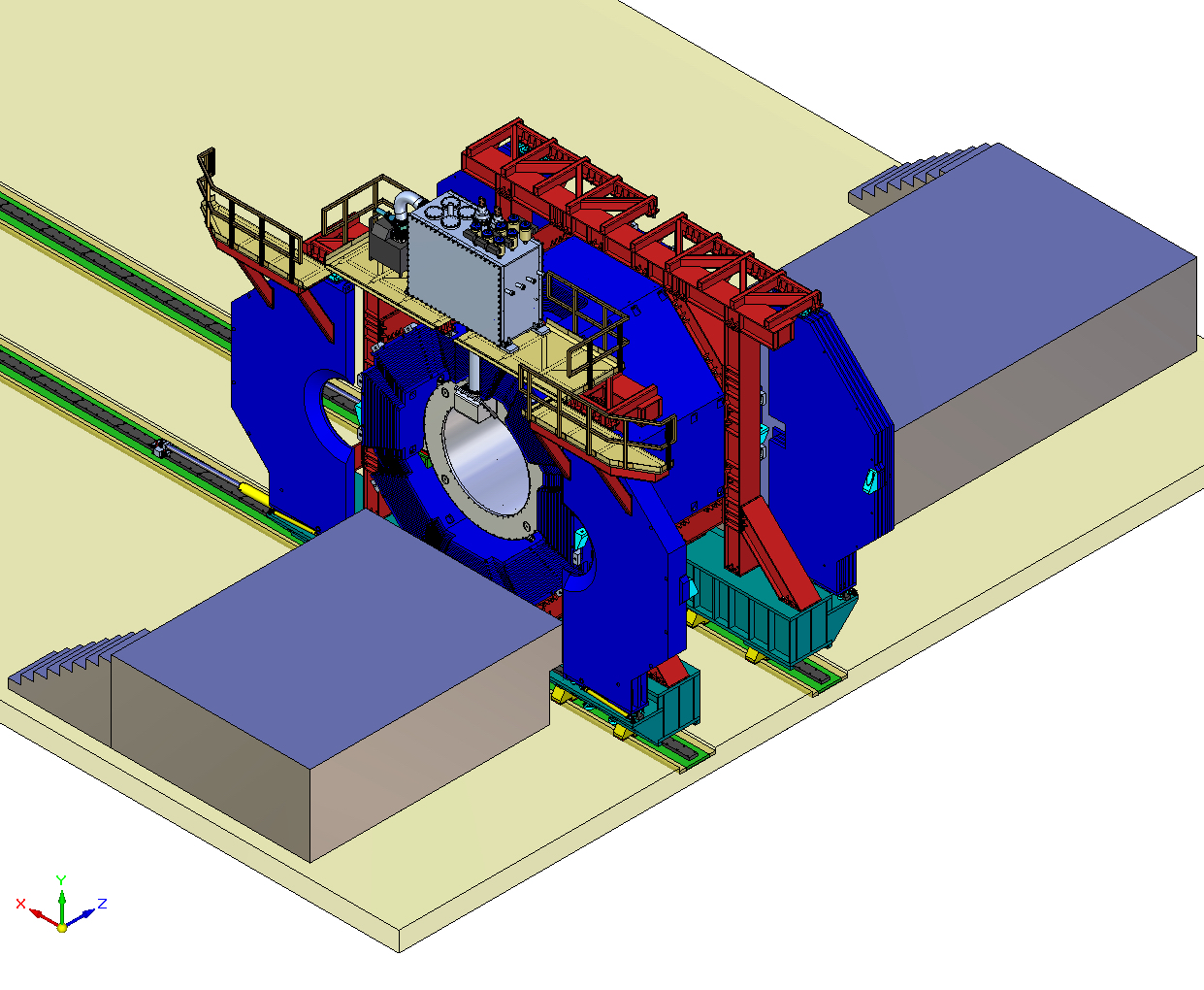 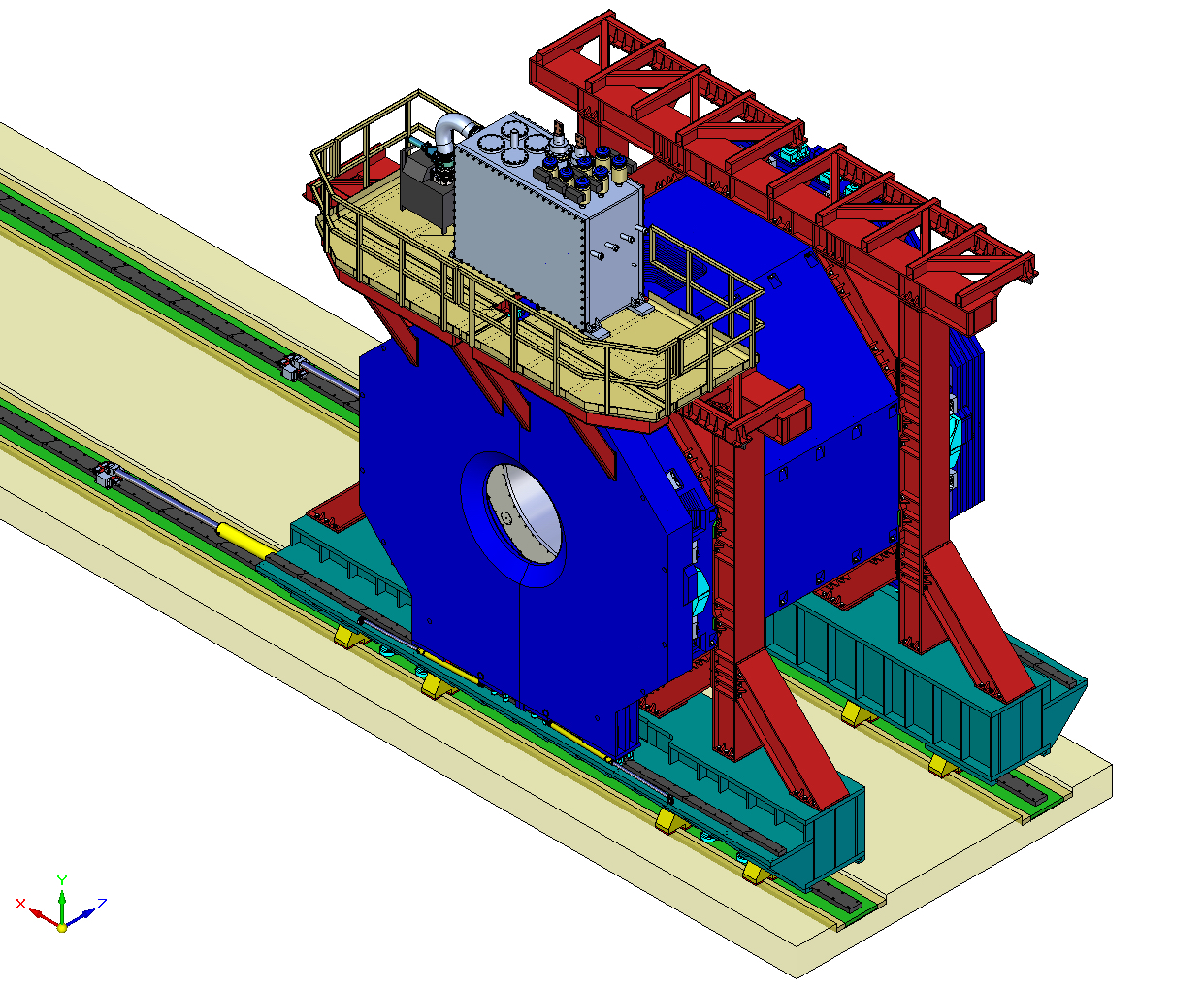 E.Koshurnikov,  GSI, 08.09.2015
39
Interfaces to be coordinated
Interface of the control Dewar with helium supply lines (in operation and in parking positions)
Interface of the bus bars of the power supply and control Dewar current leads (in operation and in parking positions)
Interface of the control Dewar and target equipment on the top platform
Final interface of the bus bars and helium tubing of the cold mass inside the interface box
Final interface of the ties of the cold mass suspension system and the brackets on the outer surface of the sc coil support cylinder
Positions of flights of stair to get to the top platform for control Dewar service
E.Koshurnikov,  GSI, 08.09.2015
40
It takes to coordinate interface drawings with every system adjoined the magnet – practically this work has not been started yet
E.Koshurnikov,  GSI, 08.09.2015
41
THANK YOU FOR YOUR ATTENTION!
E.Koshurnikov,  GSI, 08.09.2015
42